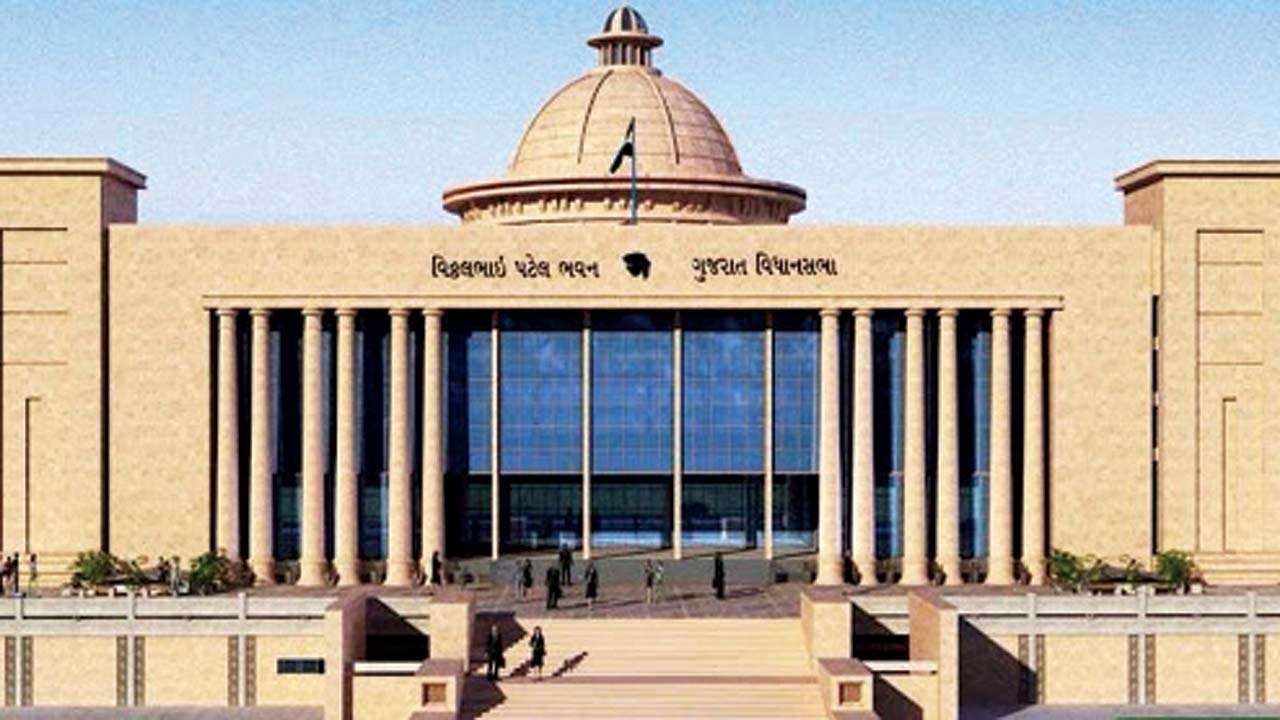 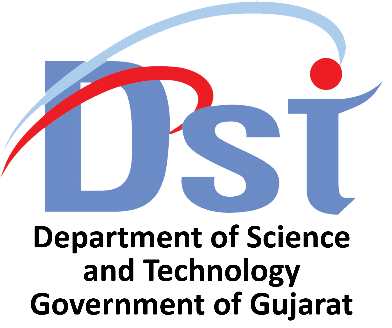 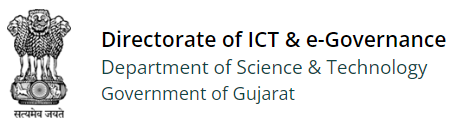 Presentation for
eSarkar Training
Core Modules
Citizen Centric Module
Departmental Modules
Web module details
E-Tappal
E-File
Office Note
MP-MLA References
GOI Reference
E-Meeting  & Committee Management
1. LAQ Management
2. Award Management
3. Legal Case Management
4. Audit Paras
5. Record Management
6. Knowledge Repository
7. Asset Management
8. Circular Management
Public Grievance
(https://esamadhan.gujarat.gov.in/ )
RTI Management 
(https://onlinerti.gujarat.gov.in/ )
Appointment Scheduler
(https://esampark.gujarat.gov.in/ )
Integration Source
HRMS- SATHI
Citizen Grievance Redressal Portal
OTHER APPLICATIONS
SWAGAT
Email, SMS & eSign
eCourt
HRMS- SATHI
2
2
e-Sarkar Geographical Coverage
State Departments
State Departments
Mamlatdar/ districts/ taluka level offices
Mamlatdar/ districts/ taluka level offices
HoDs
HoDs
State Departments
HoDs
All Commissionerate’s
Other important offices of Government of Gujarat
State Departments
HoDs
All Commissionerate’s
Other important offices of Government of Gujarat
Phase-1
e-Sarkar
e-Sarkar
All Commissionerates
All Commissionerates
All Collectors Office
All Collectors Office
Phase-2
All Collector Offices,
Mamlatdar and other districts & taluka level offices
All Collector Offices,
Mamlatdar and other districts & taluka level offices
Other important Government Offices
Other important Government Offices
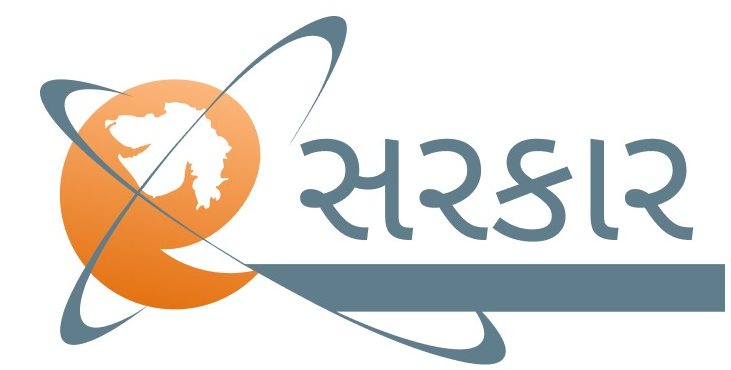 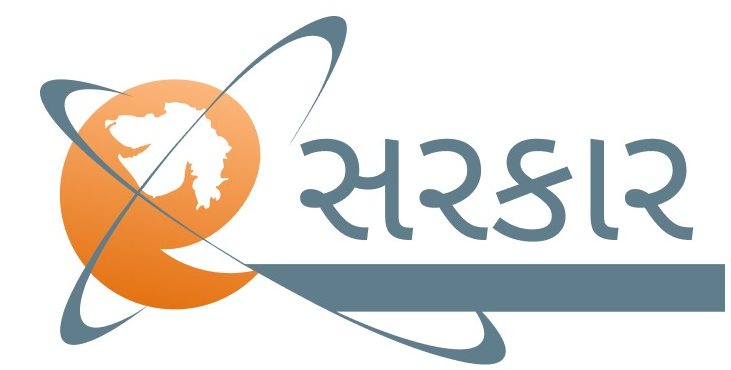 3
3
Login Screen
Enter User Id
Enter Password
Enter Captcha
Enter here to login
Access e-Sarkar using https://esarkar.gujarat.gov.in/
Login Screen with OTP via Internet
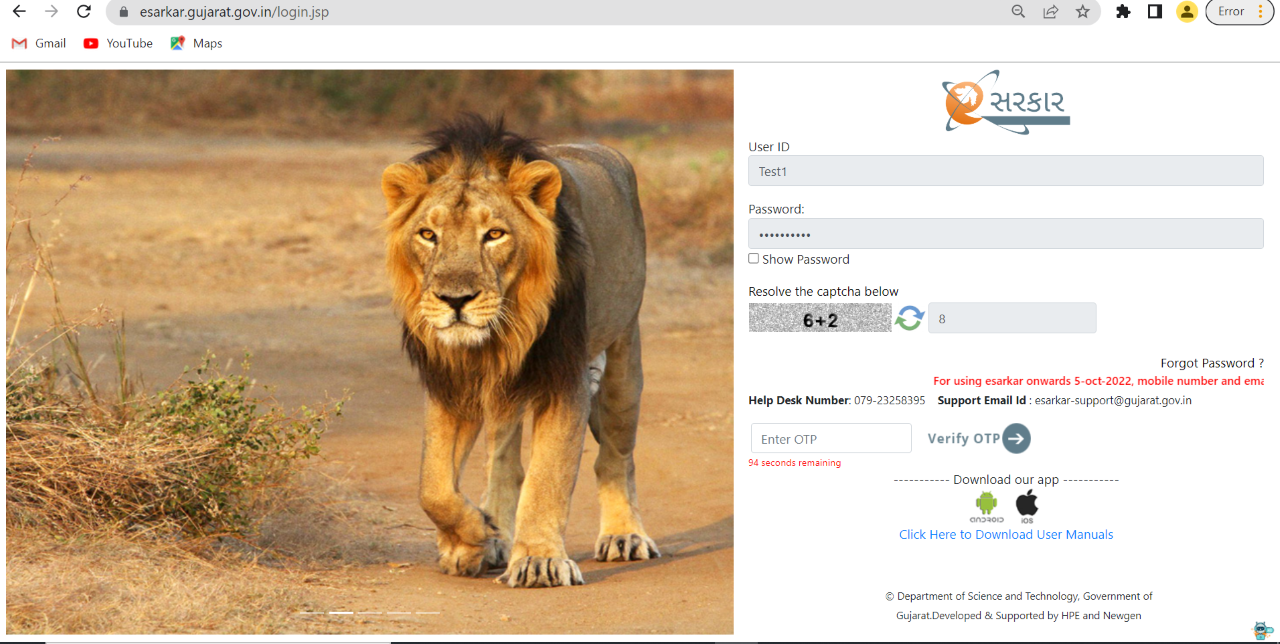 Enter OTP
Access IWDMS 2.0 using https://esarkar.gujarat.gov.in/
Tappal/MP-MLA/GOI Inward Registry Process
Registry Clerk will login into eSarkar with his/her Login Credentials.
Registry Clerk will Click on the Quick Menu of e- tappal/MP-MLA letter/GOI letter.
Clicks on ‘Register Tappal’ Link.
Fills metadata and upload the softcopy of the tappal/MP-MLA/GOI.
Submits the e- tappal/MP-MLA/GOI.
Check New eTappal
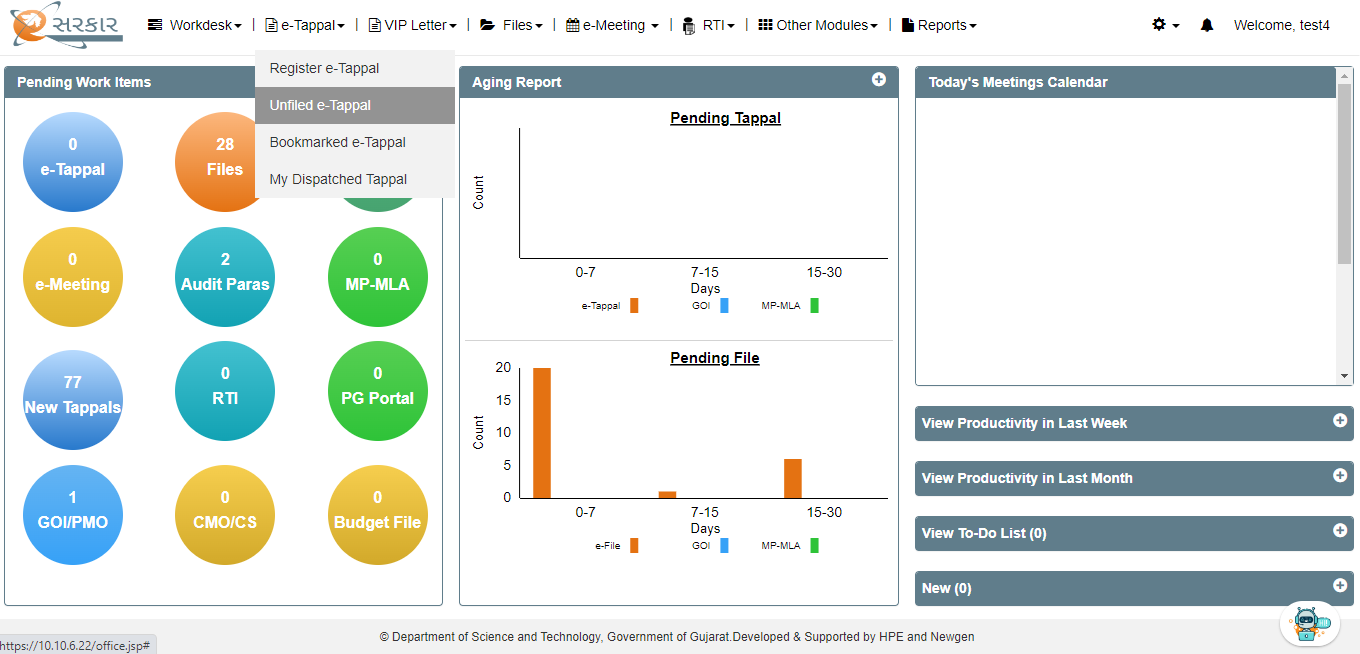 Click Here on unfiled e-Tappal to see new e-Tappal
7
Check New GOI-PMO
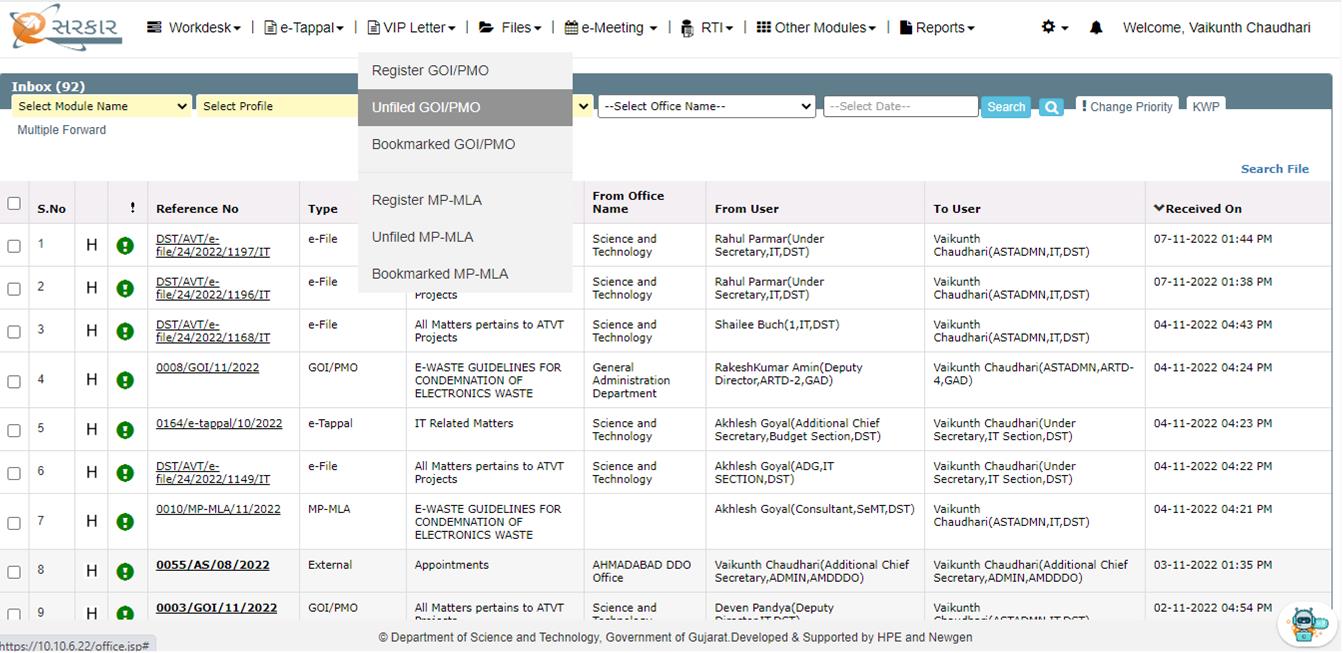 Click here GOI-PMO Unfiled tappal
8
Check New MP/MLA
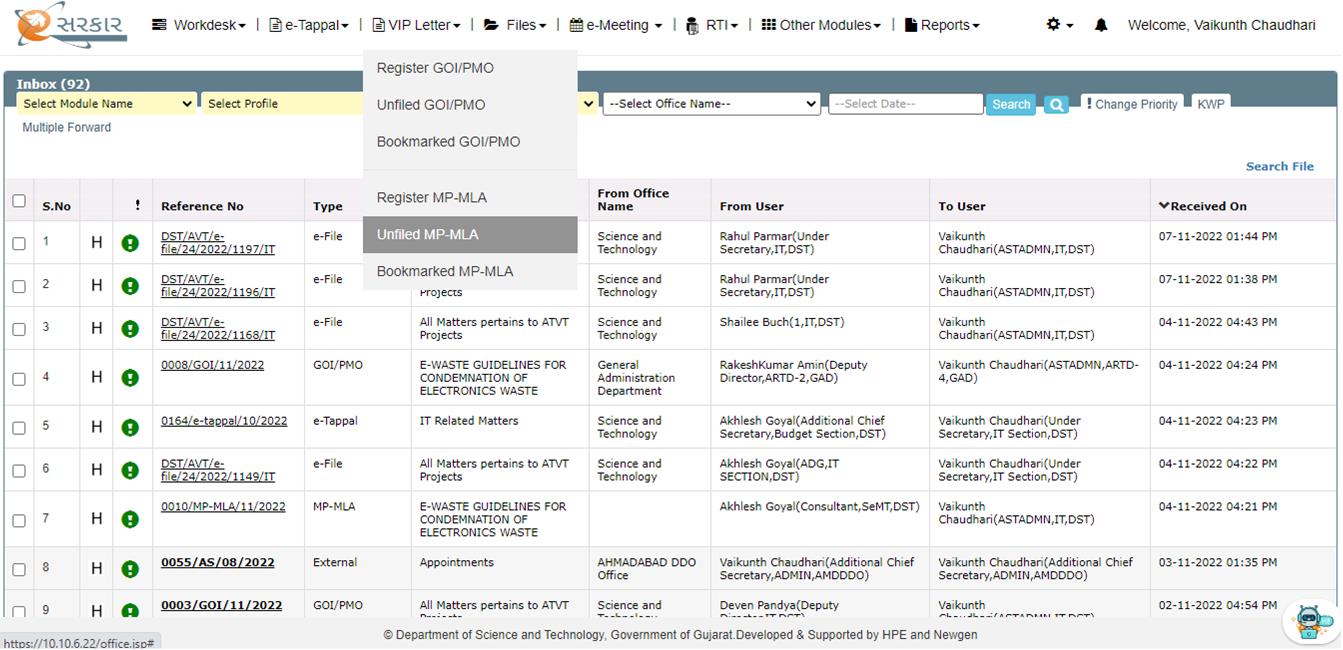 Click here
9
Unfiled eTappal (Tappal Submitted to you)
Click here to see all KWP marked e-tappal
User can take action from here after selecting e-tappal
Click Here to see e-tappal details
Click here the tappal on which you have taken action
Click her to see all e-tappal transferred by you
10
E-TAPPAL REGISTRATION SCREEN
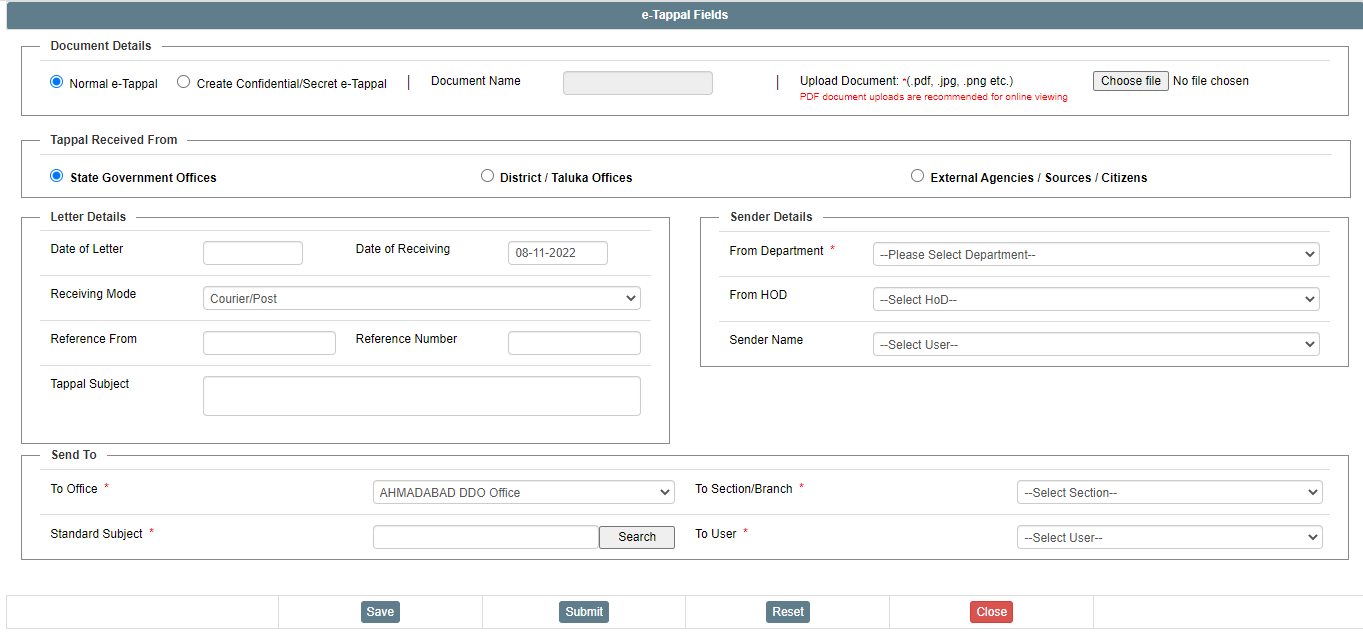 Upload Scanned Tappal
Click Here to CLOSE the Window
Click Here to SAVE the Tappal
Click Here to SUBMIT the Tappal
Click Here to Reset all fields
11
BookMark
eTappal Details
Transfer e-tappal to other user
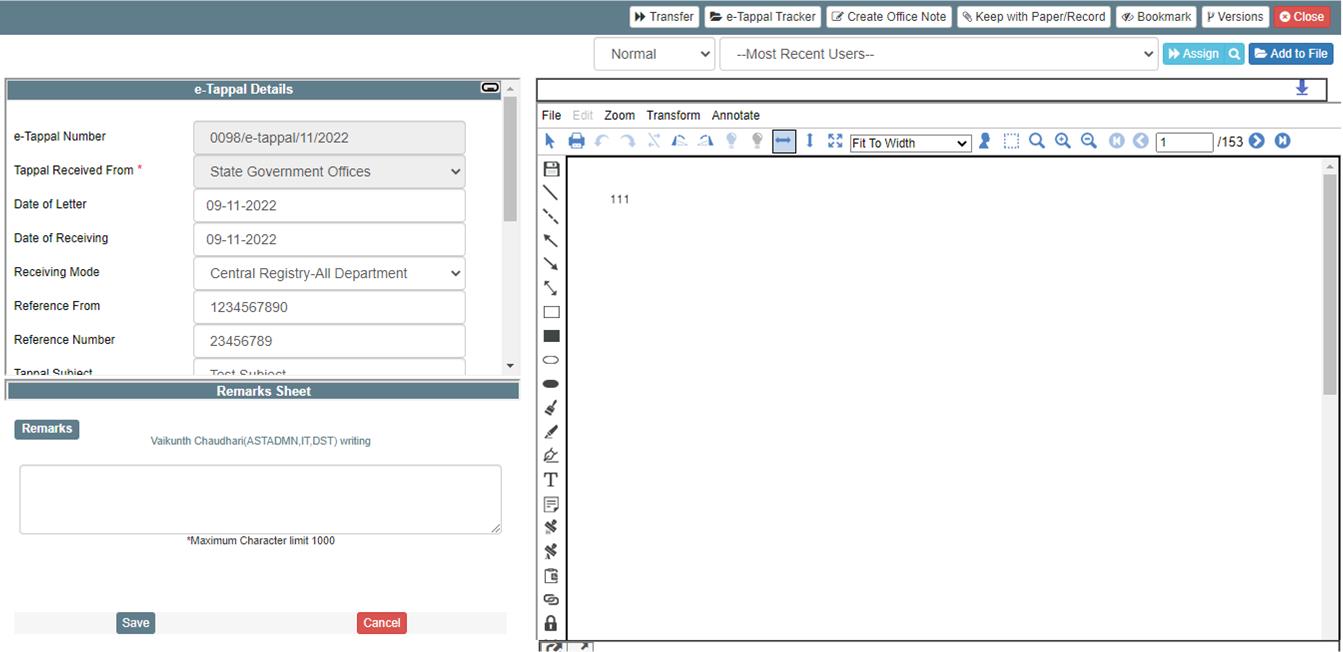 Click here to see e-tappal properties
Add e-tappal to file
Here you will see all remark
Create new
remark
Tappal scanned copy will be
visible here
12
Assign Tappal
Select route
Advance Serach
Select most recent user you have used
Select priority
We have given predictive search to select the user in To and CC. Please note that user can select multiple users in To and CC.
13
Inbox of Concerned User
Click here
Check newly assigned e-tappal
Check tappal you sent
Check e-tappal you have cc to others
Check newly cc e- tappal
14
To Check Bookmarked Tappal
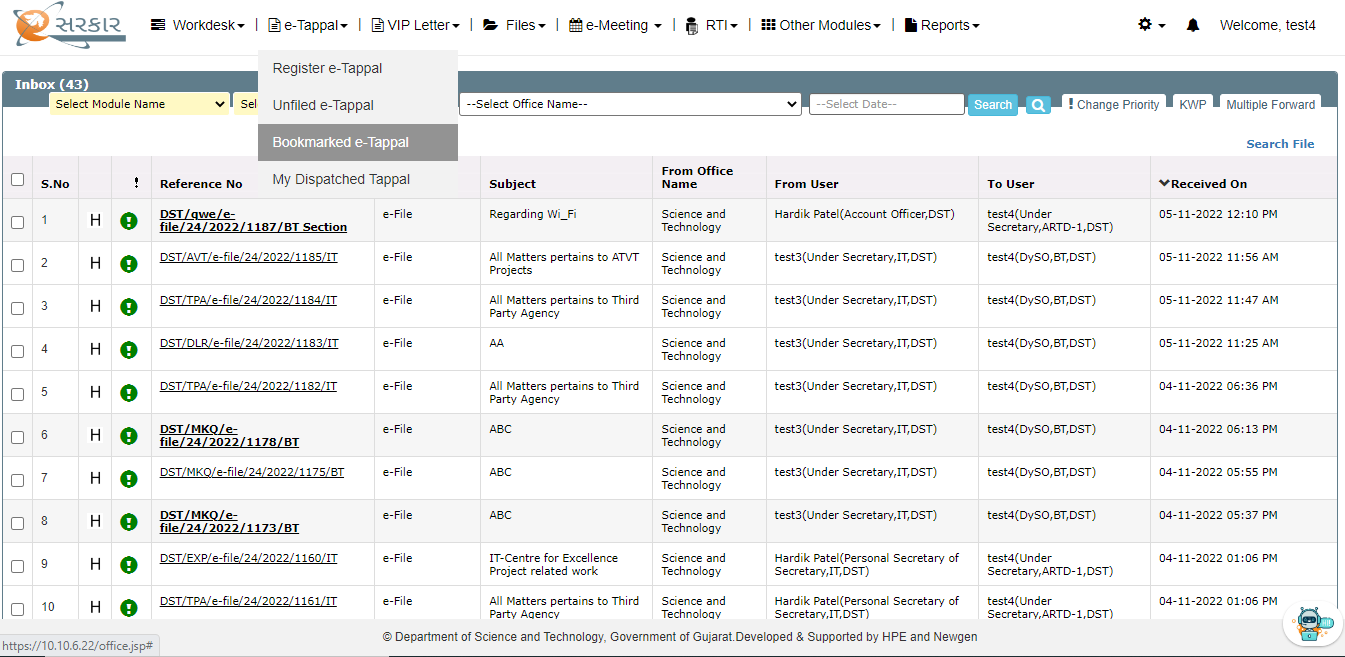 Click Here to see all Bookmarked e-tappal
15
Inbox (eTappal assigned to you)
Click Here to check e-tappal details
16
CONVERT  TAPPAL  INTO  E-FILE 
E-TAPPAL  AND  E-FILE
eTappal Details
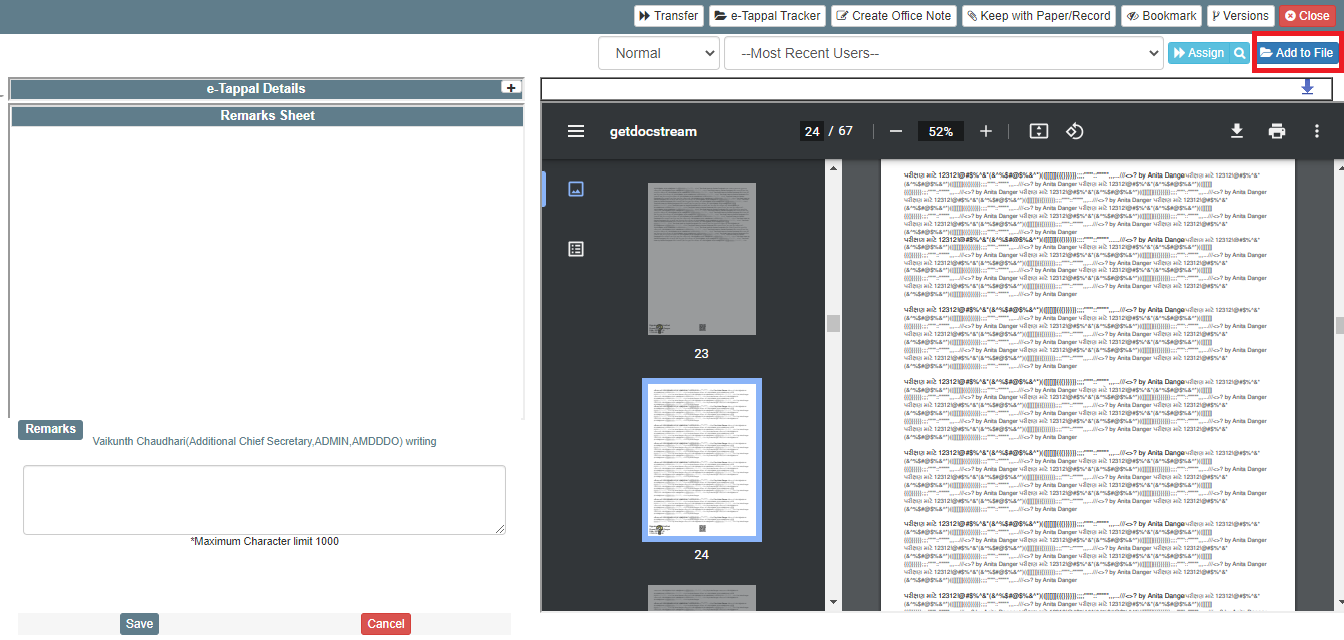 Forward – Send tappal to other user
Return – Return tappal to last user
Refer – Send tappal for refer to any user
Clarify – Clarify from any user which is part of flow (in the chain of tappal flow)
18
Convert eTappal to eFile
Convert e-tappal to new e- file
Convert e-tappal to existing e-file
19
Add eTappal to Existing eFile
Click here for existing e-file
Search existing files here
Add eTappal to Existing eFile
Click here for Search
Select existing file here
Click here to add file
Add eTappal to Existing eFile
Click here to add file
CREATE NEW FILE

E-TAPPAL AND E-FILE
Create New eFile
Create New File
24
eFile Creation
Click here to Create
Write Description of File
Predictive predefined File Subject
Select File Plan
25
Add New Attachment
Newly Created eFile
Print Note
Enclosur e
Assign File
Add Note
Edit Note
ALL Noting will be visible here
Delete
Link Note
26
Note
Assign eFile
Select route
Select most recent
user you have used
Select priority
We have given predictive search to select the to whom you want to assign the file
27
Check New eFile Assigned to You
Check newly assigned e-file
28
Inbox
Click to check e-file details
29
eFile View
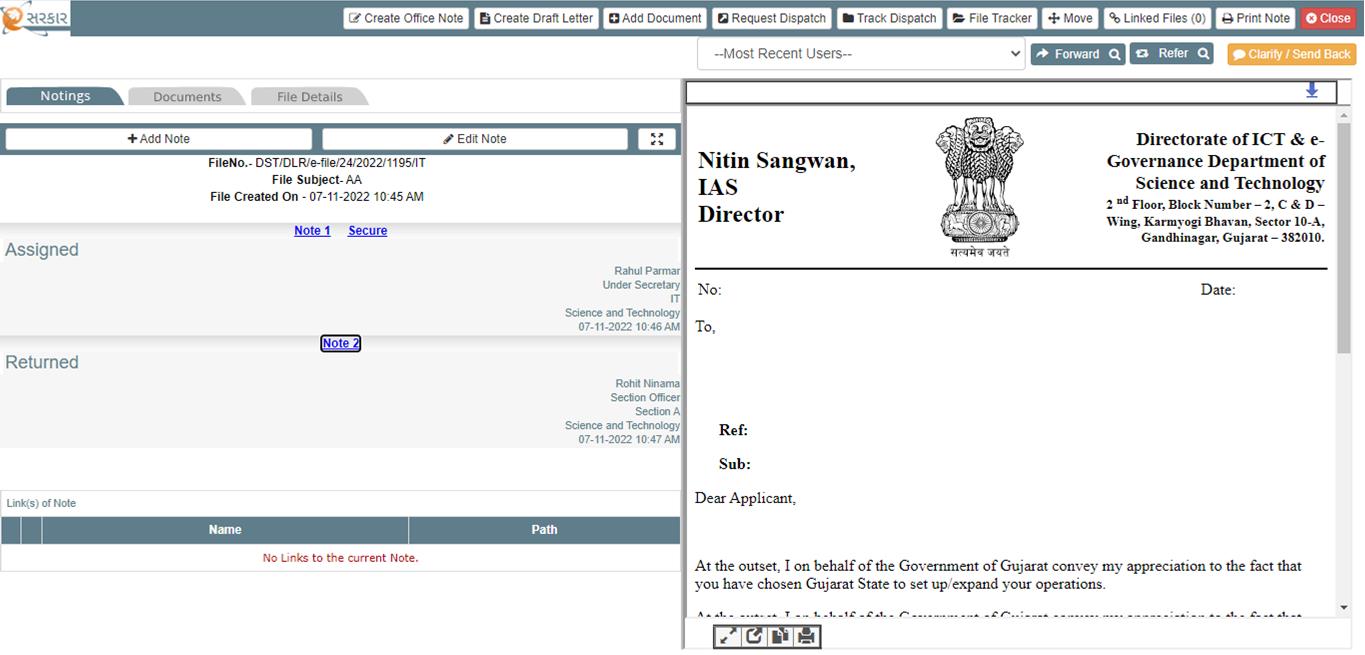 Forward – Send tappal to other user
Return – Return tappal to last user
Refer – Send tappal for refer to any user
Clarify – Clarify from any user which is part of flow (in the chain of tappal flow)
Approve – Approve the file and send back for completion
Only Creator of e-file will able to complete the file
30
Forward eFile
Click here to send e-file
Click here to select route
Click here to exit screen
Enter username here
Click here to change priority
Create Draft Letter
Click here to Create Draft Letter
Create Draft Letter
Click here to select template
Enter here
Click here to save template
Create Draft Letter
Enter the name of Draft Letter and Add
eSign after Approval & Approve with eSign
Scenario 1: Approver can only approve the file which will be sent to initiator. Initiator will then send the file to User for eSign

Scenario 2: File can be Approve and eSign directly.
Scenario 1:
eSign after Approval Process: Step 1: The initiator user creates the file and then creates a draft letter and assigns it to the user for further process.
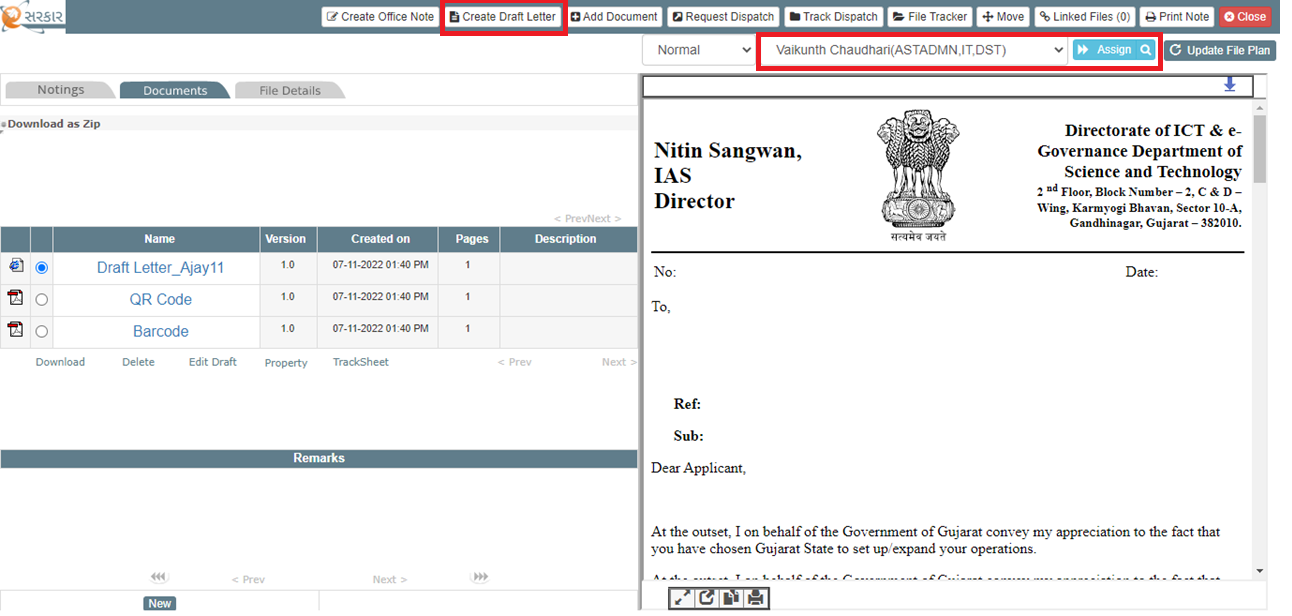 Step 2: Authorized user receive the file, user can approve the file. HTML convert into PDF with QR Code and File No.
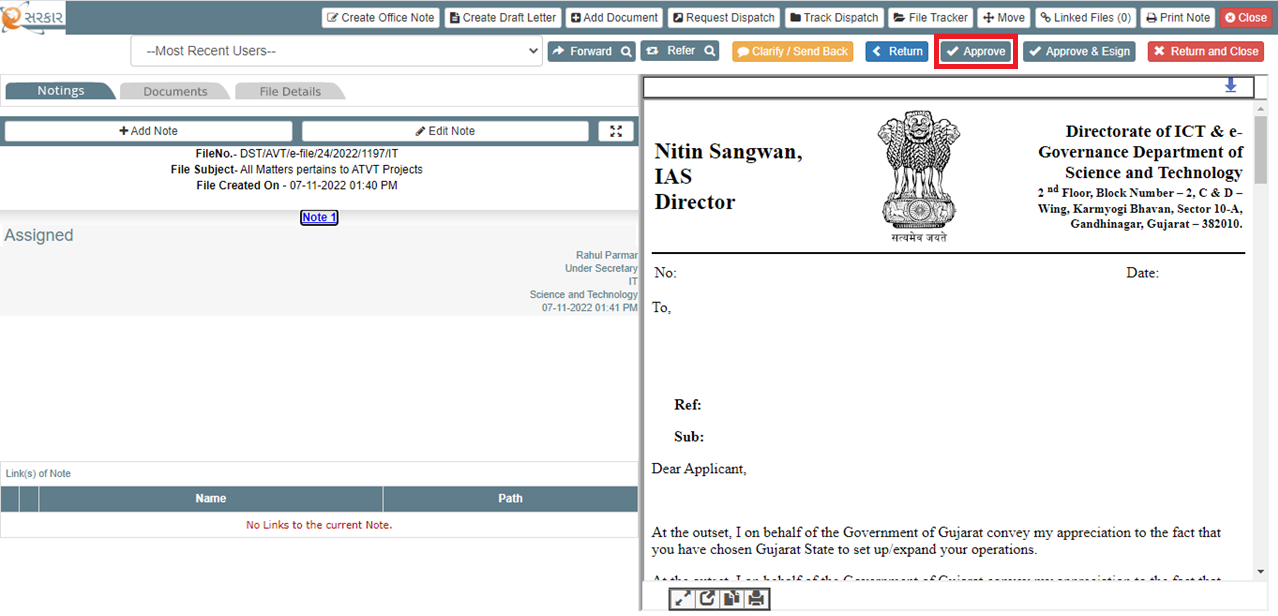 Step 3: Once the Authorized user approves the file and sends it back that file to the initiator user, the initiator user sends draft letters for eSign with help of the “Send for e-Sign” button.
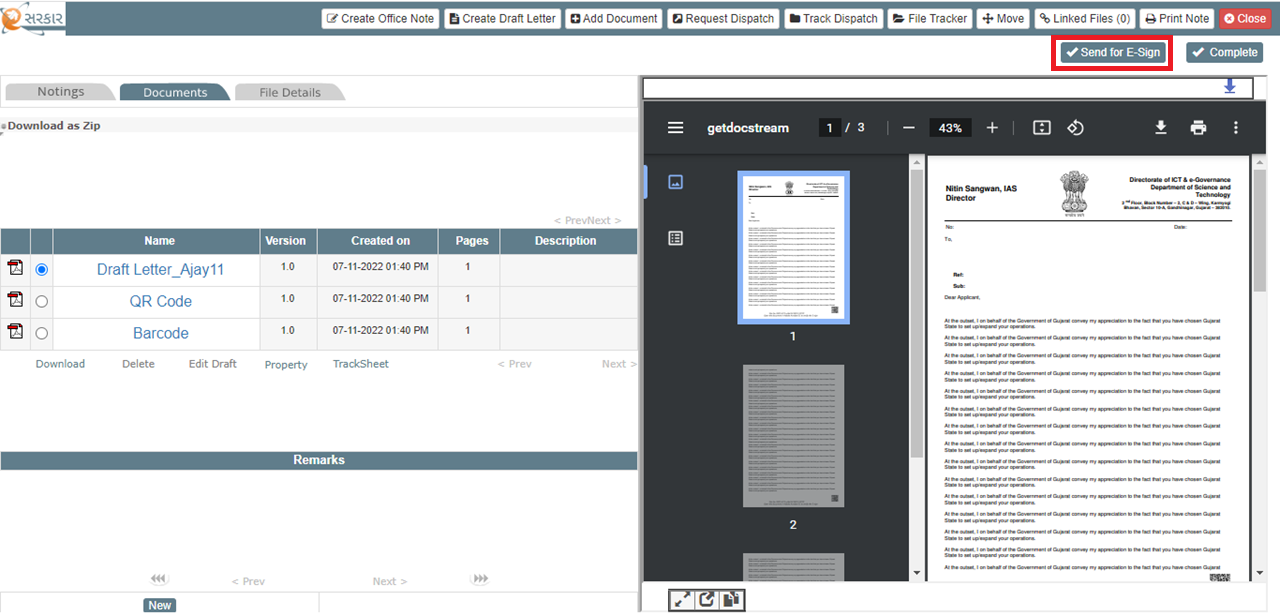 Step 4: The initiator user selects any flow user name and sends a file to that user to perform e-Sign.
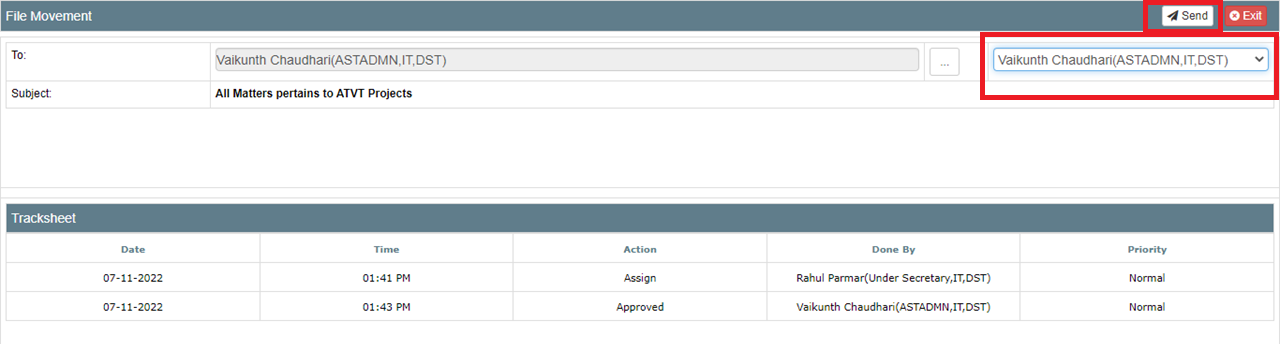 Step 5: Authorized user selects the document and clicks on the e-Sign link for the further process.
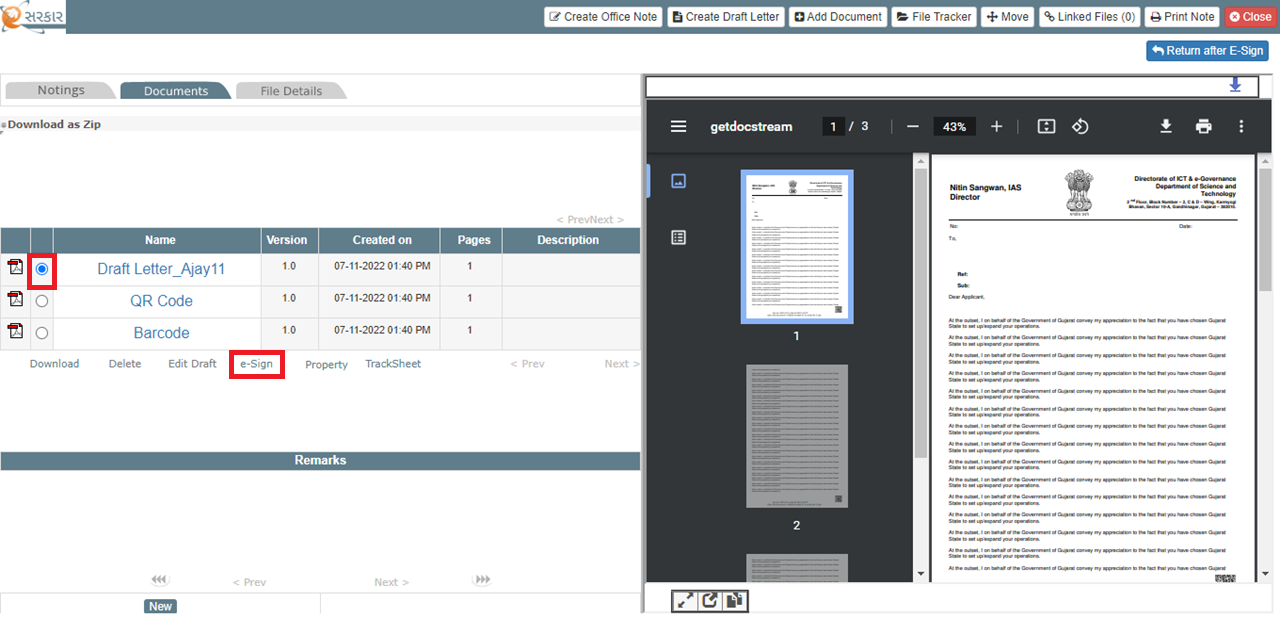 Step 6: Authorized user clicks on the Aadhar eSign button.
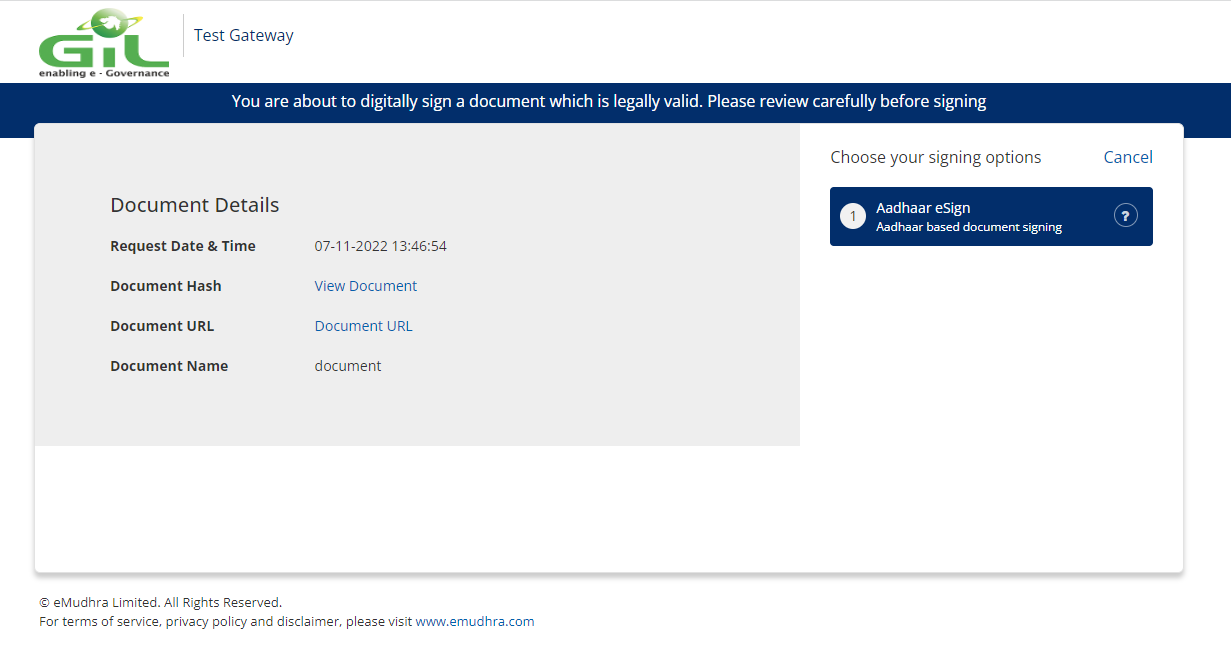 Step 7: Authorized user submit all details and click on Perform eSign button.
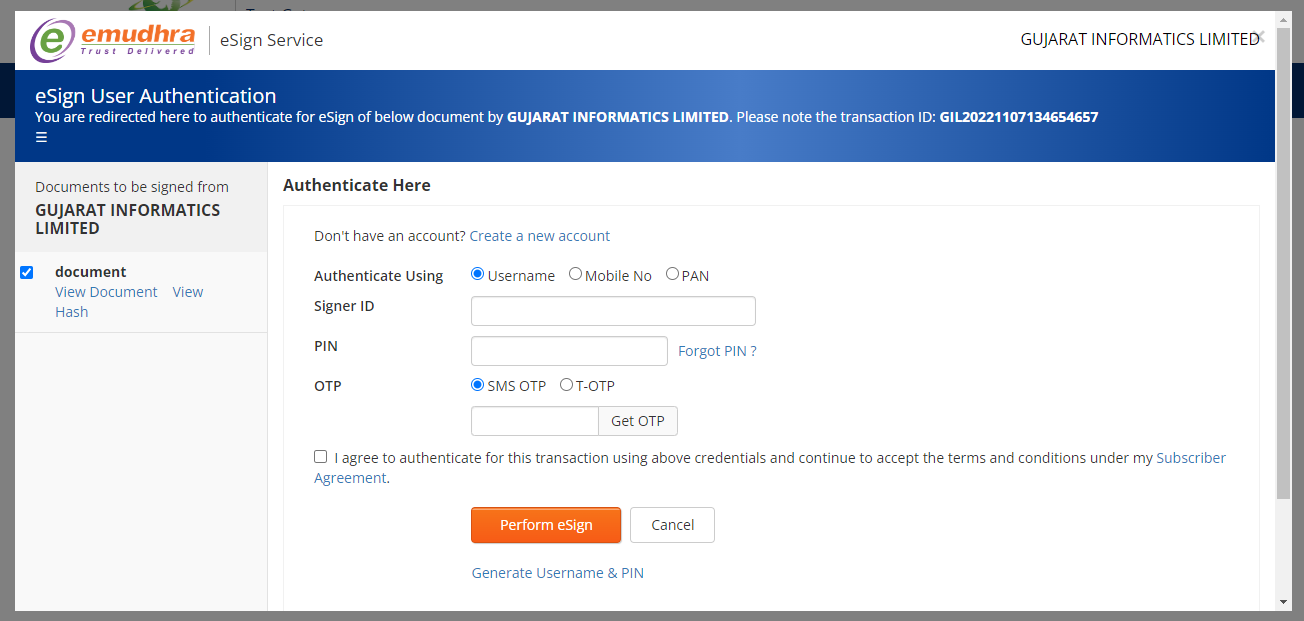 Step 8: After e-Sign process, the user views the eSign at bottom of the every page and returns that file to the initiator
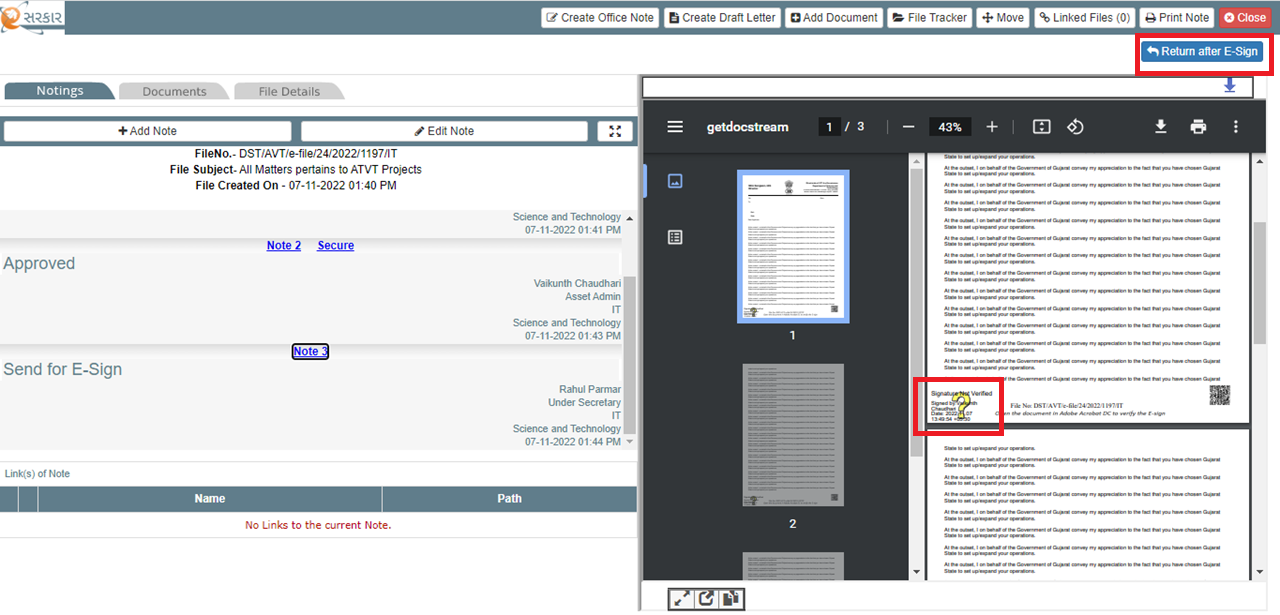 Scenario 2:
Step 1: The initiator user creates the file and then creates a draft letter and assigns it to the user for further process.  
Step 2: Authorized user receives the file, user can click on the “Approve & eSign” button. HTML file converts into PDF with QR Code and File No.
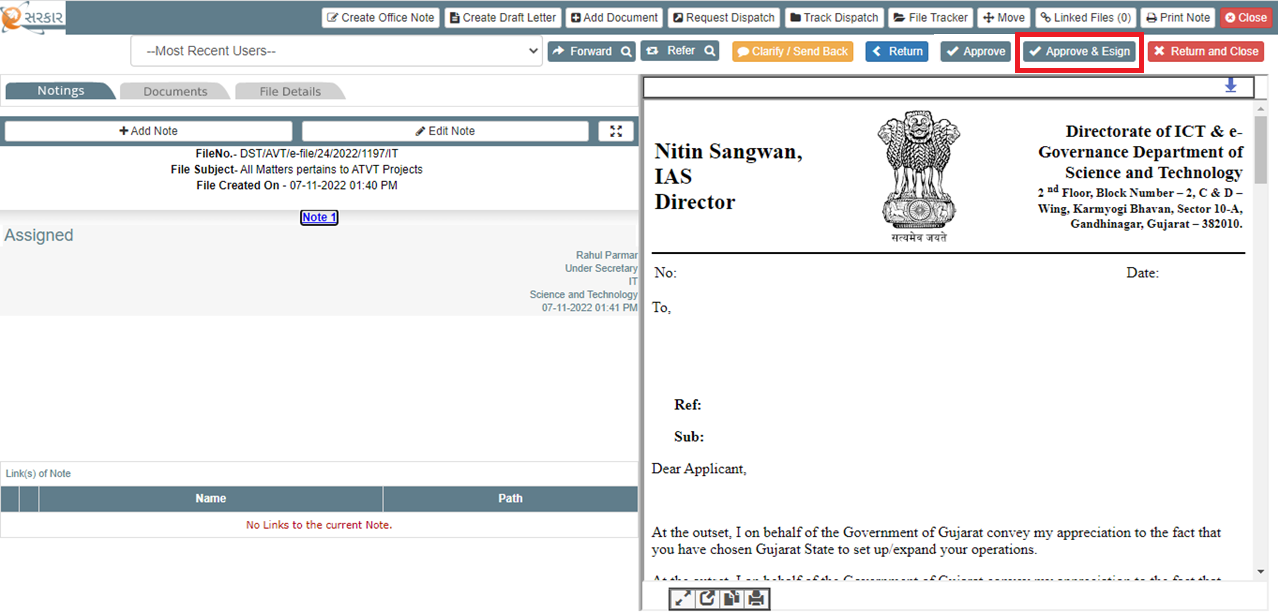 Step 3: After Approve & eSign, the file is approved and ready for eSign, user selects the document and clicks on eSign link for further process. The rest of the other steps are the same as per Approve process.
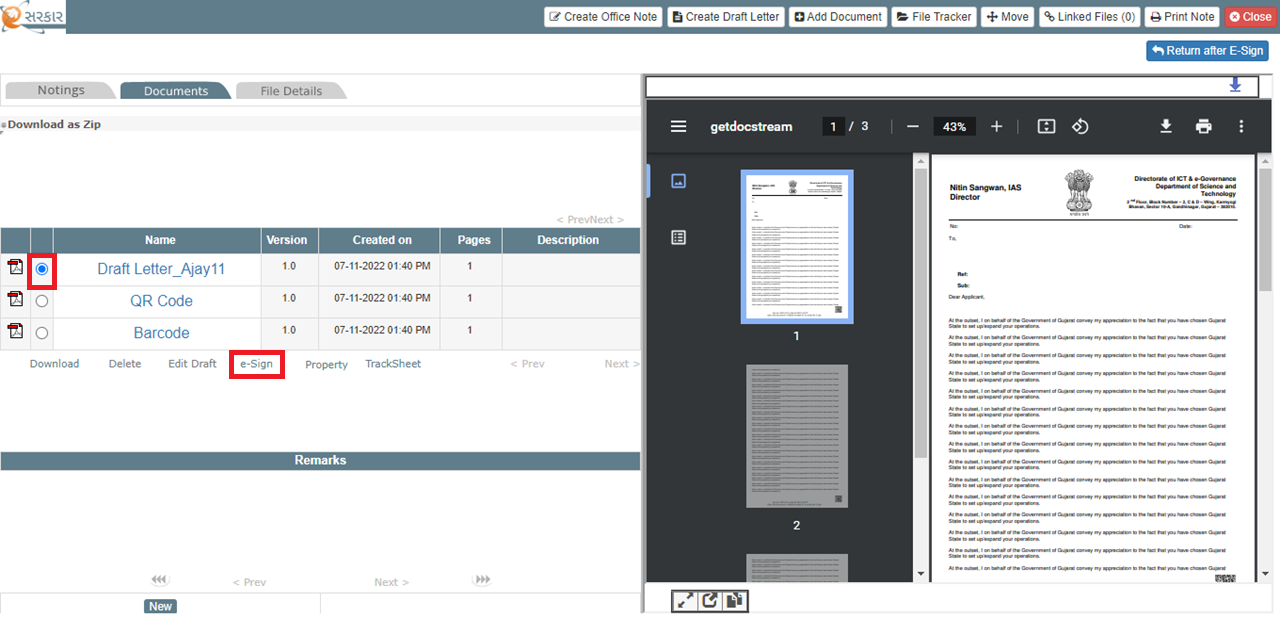 Approved eFile Intimation
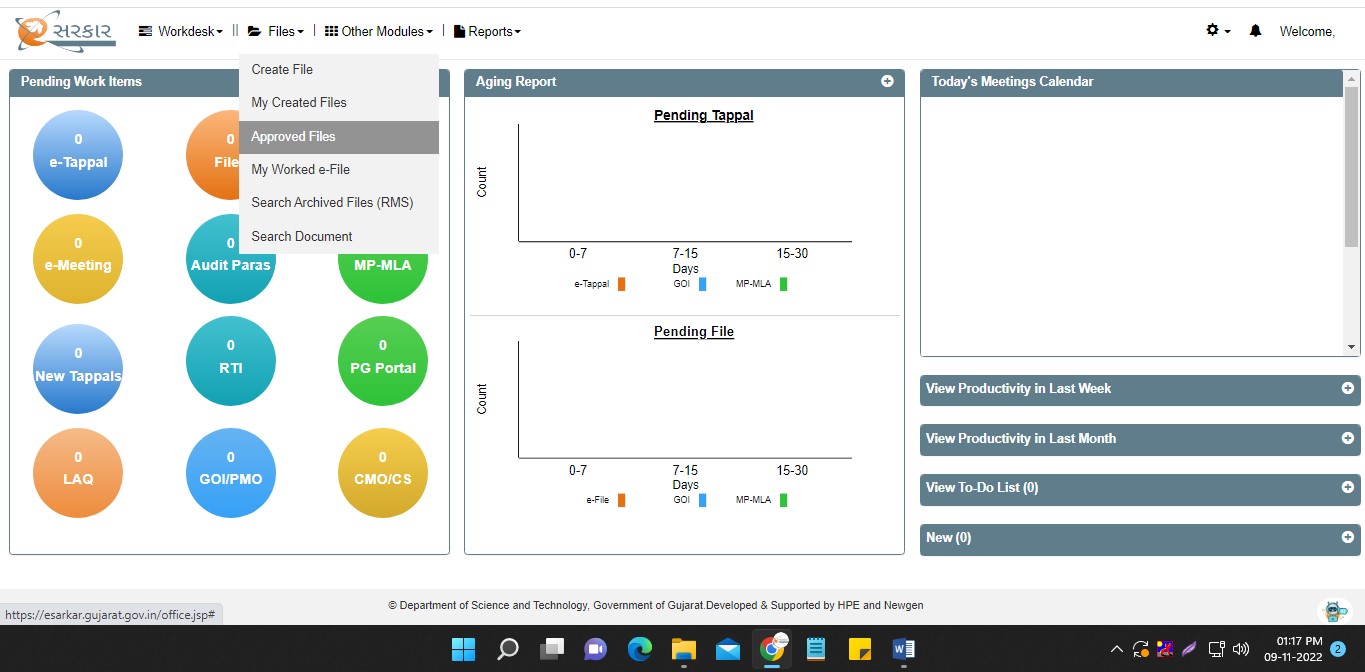 All the people in flow will get intimation is e-file is approved
46
Approved eFile Intimation
47
Search eFile
Search e-file
48
Search eFile
Search e-file using the criteria selected
49
eMeeting Key Features
Meeting Scheduler
Minutes of meeting
Action Tracker
Schedule Meeting
Creation of Agenda
Formation of meeting committee
Accept/Reject Meeting invitation
Nomination of other official for a meeting
Reschedule a meeting
Cancel a meeting
Draft creation of MOM
Approval	of MOM
Circulation of MOM
View MOM
Create action tracker for the meeting
View action tracker
Update action tracker
Assigning of action item
Action item completion
Features of eMeeting
User Can Create Three types of Meeting
Ad Hoc Meeting
Formal Meeting
Committee Meeting
User will get Meeting Calendar where they can see all their scheduled Meeting.
Mobile Application is available from where user can accept/reject meeting invite and can check all the details of e-meeting module which is available on web
User will get the meeting invitation notification on SMS and email of High and Very High priority meeting.
4
Features of eMeeting
If user wants to have a meeting with on short notice with his colleague/or any other officials without any formal invitation they can create the Ad Hoc Meeting.
There no need to appoint Chairman and Convener.
No need to add any agenda for initiation of meeting
No need to ask for approval for convening the meeting
Option of sending e-invitation or formal invitation
No need to create MOM or actionable
Adhoc Meeting
If user wants to Create a formal meeting, an approved agenda is compulsory to initiate the same
Chairman and Convener are mandatory
Need to send the meeting for approval
A formal invitation will go to all members whenever meeting is approved.
Intimation will be shared by Email & SMS.
Formal Meeting
5
Features of eMeeting
First User need to create the committee
Committee circular will be sent to all members of committee
If user wants to Create a Committee meeting, an approved agenda is compulsory to initiate the same
Chairman and Convener are mandatory
Need to send the meeting and committee for approval
A formal invitation will go to all members whenever meeting is approved
Committee Meeting
System will generate below templates as per office procedure
Committee Circular
Submitted Committee Circular
Agenda Details
Meeting Invite
Minutes of Meeting
Meeting Details
Templates Generated in Formal and Committee Meeting
6
User Dashboard
Click here
8
eMeeting Dashboard
Meeting Invite will be visible here
Today’s Meeting will be visible here
This is Meeting Calendar, where all future meeting will be visible.
Meeting Invite
User can see all meeting invite by clicking here
13
Meeting for Approval for Formal Meetings (INBOX)
Click Here to see meeting details
Click on Inbox to see any new pending work item. From here user will get meeting detail received for approval
16
Meeting Invitation After Approval of Meeting
EMAIL
SMS
View and Tracking on Mobile App available in eSarkar
58
18
COMMITTEE CIRCULAR
MEETING INVITATION
2
5
28
Creation of MOM
Click Here to mark Attendance
Click Here to create MOM
29
Creation of MOM
Write the MOM here
User Name to whom MOM will go for approval with Remark
Click Here to send MOM for approval
Creation of Actionable
Actionable tab will open only if MOM are approved
Click Here to Create Actionable
31
Creation of Actionable
Write the MOM here
Click Here to Create the Actionable
32
Actionable of Meeting
Click Here to complete your actionable


Click Here to check your actionable
33
Future Enhancement / Upcoming Functionality
Budget File
File Creation: Will provide a separate link to create budget-related files. Files created using this link only would be considered as budget-specific files. The workflow of these files would be similar to other files created in the system. The system would internally handle the segregation of these files from the normal files.
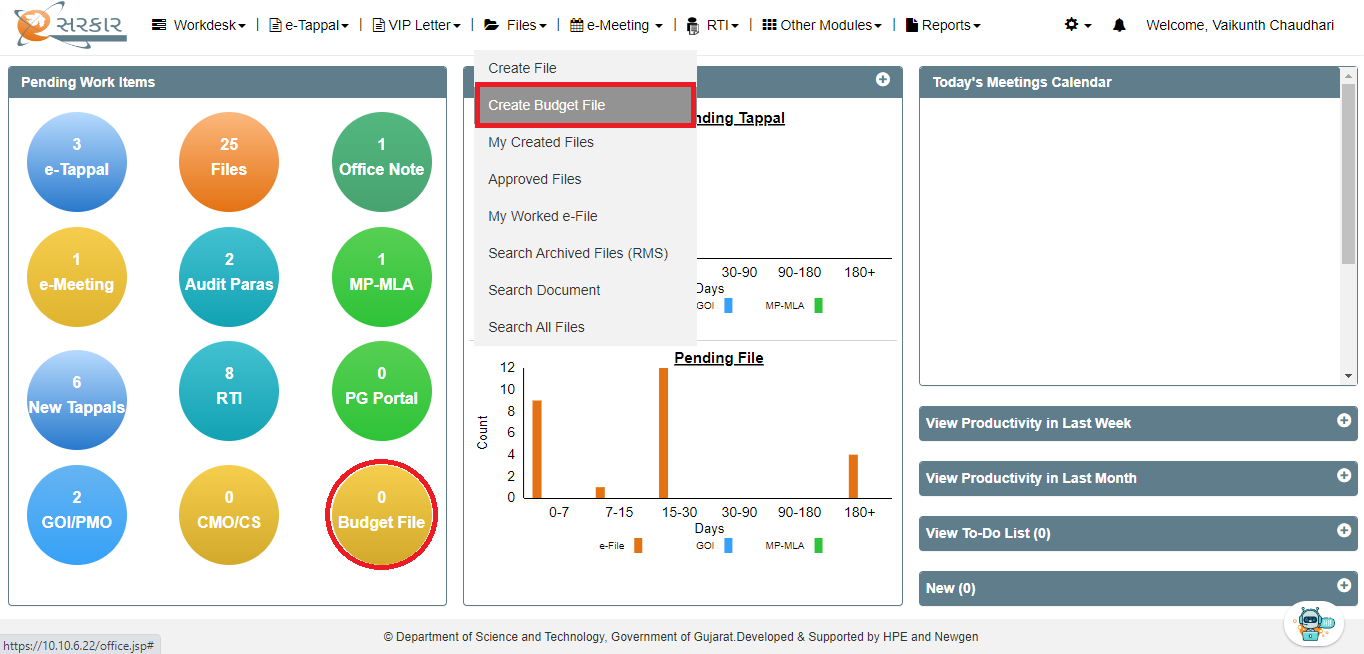 User create Budget related file
User view the Budget related file(s) count
DAP-ST
Budget File
Quick link to access budget-related files: Will provide a quick link on the dashboard to access the budget-related files received in the inbox separately
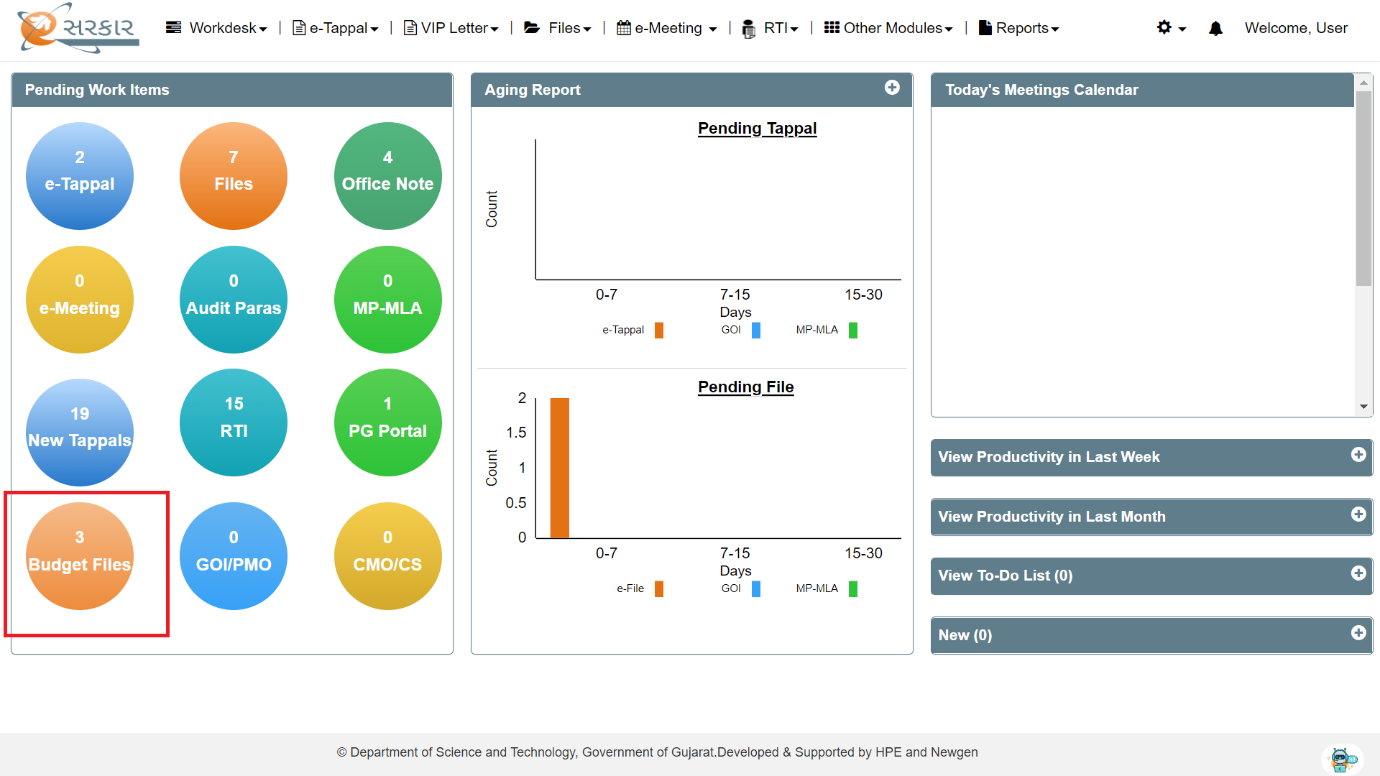 Create Budget File
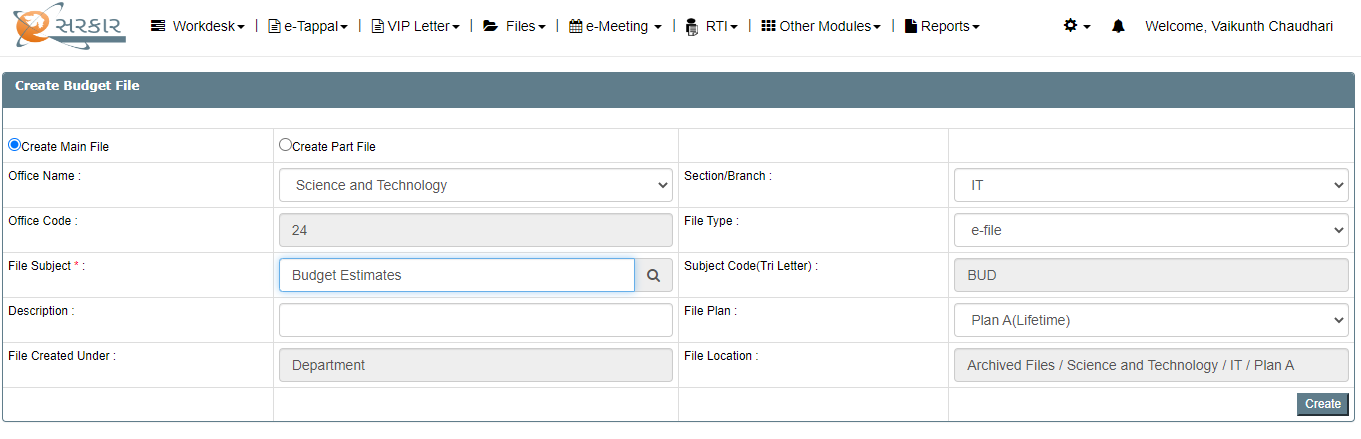 Budget File Status
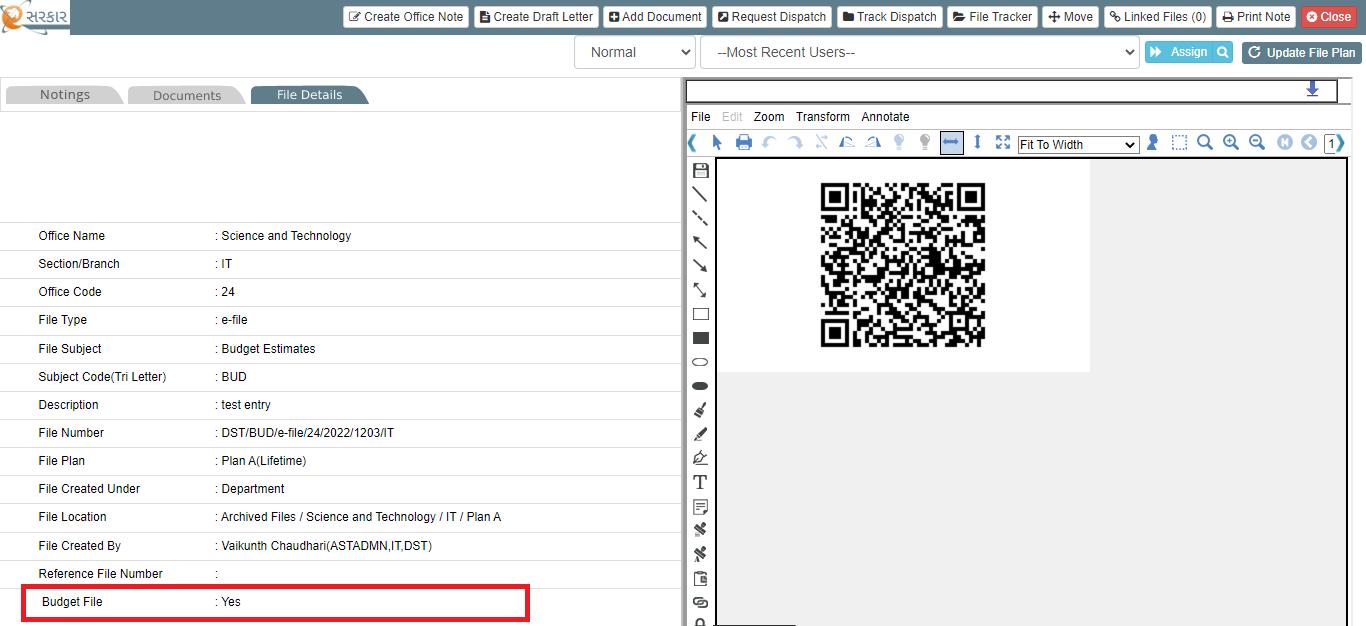 Create Budget File
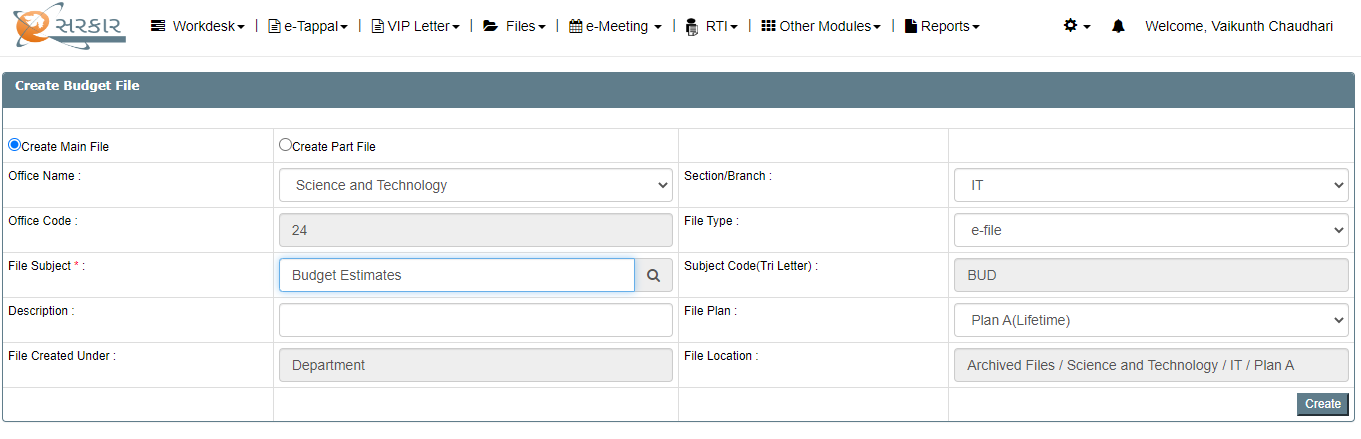 Budget File Status
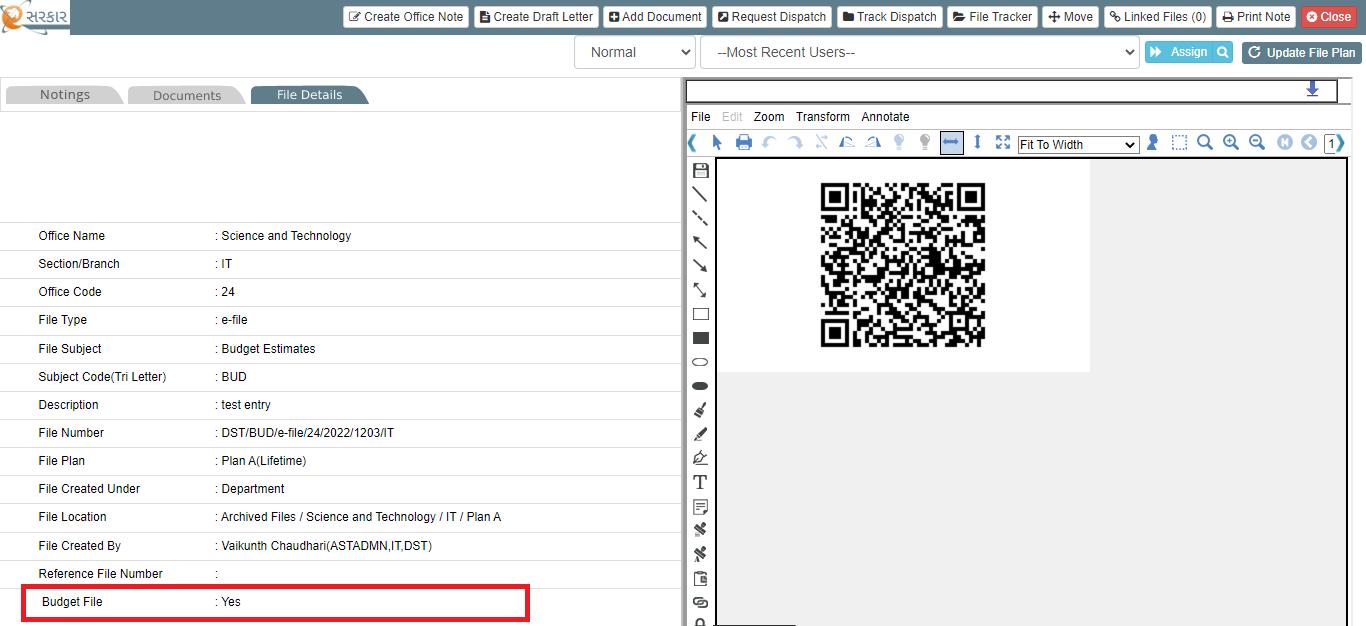 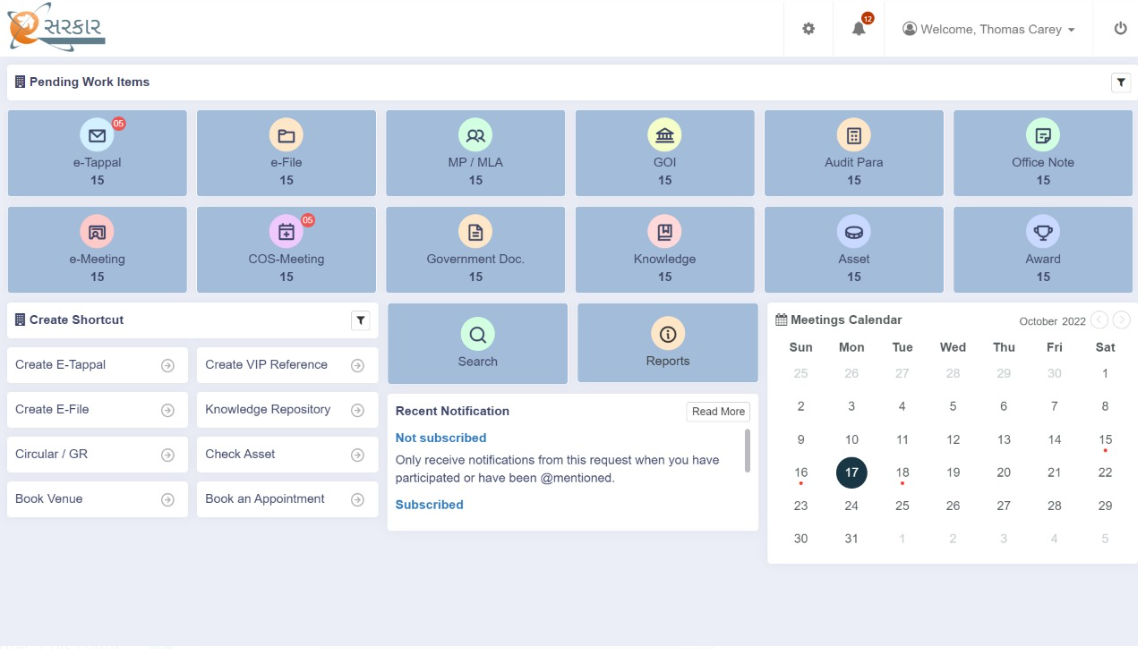 New Modern Landing Configurable* Dashboard
*Number of Visible Tiles can be changed by user as per convenience
New Modern Landing Page of Modules
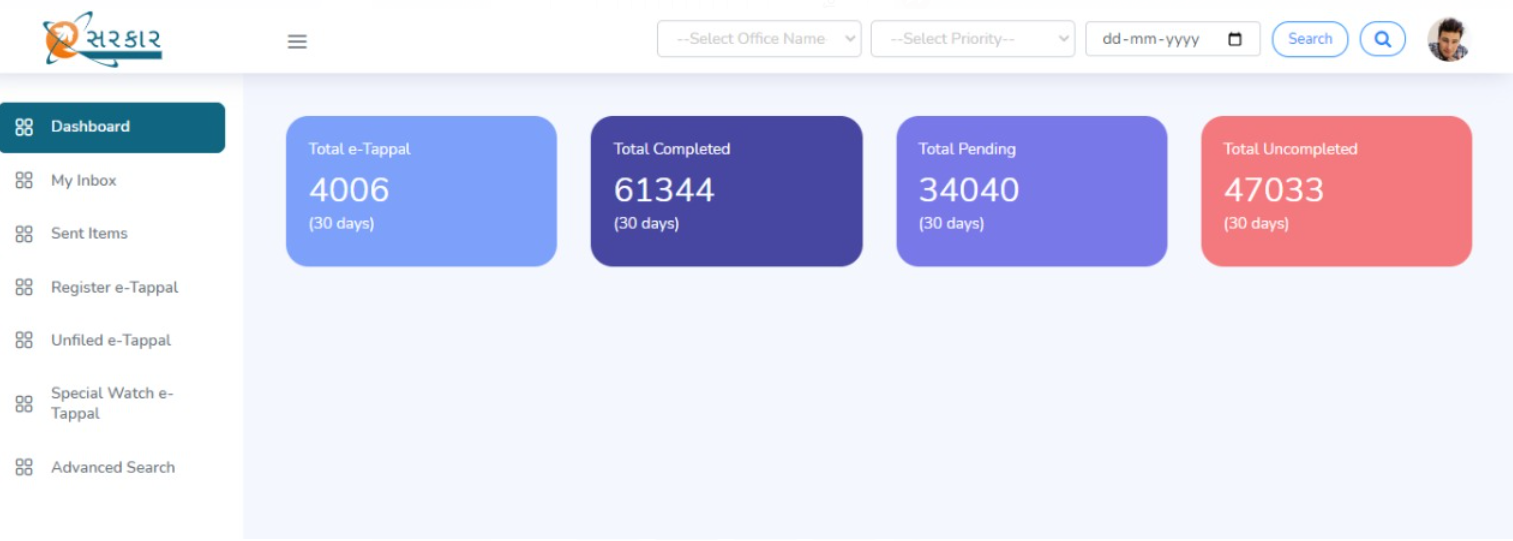 RTI Module
RTI Management
Register/Receive First Appeal
APIO/DH/CO Level
Complete RTI
Create RTI (Received Offline)/
Receive Online RTI
PIO Level
FAA Review
Complete First Appeal
PIO Level
Once the RTI is initiated by the Registry user, the RTI will be allocated to the respective PIO. PIO user will click on the RTI menu and via inbox he will be navigated to the PIO screen
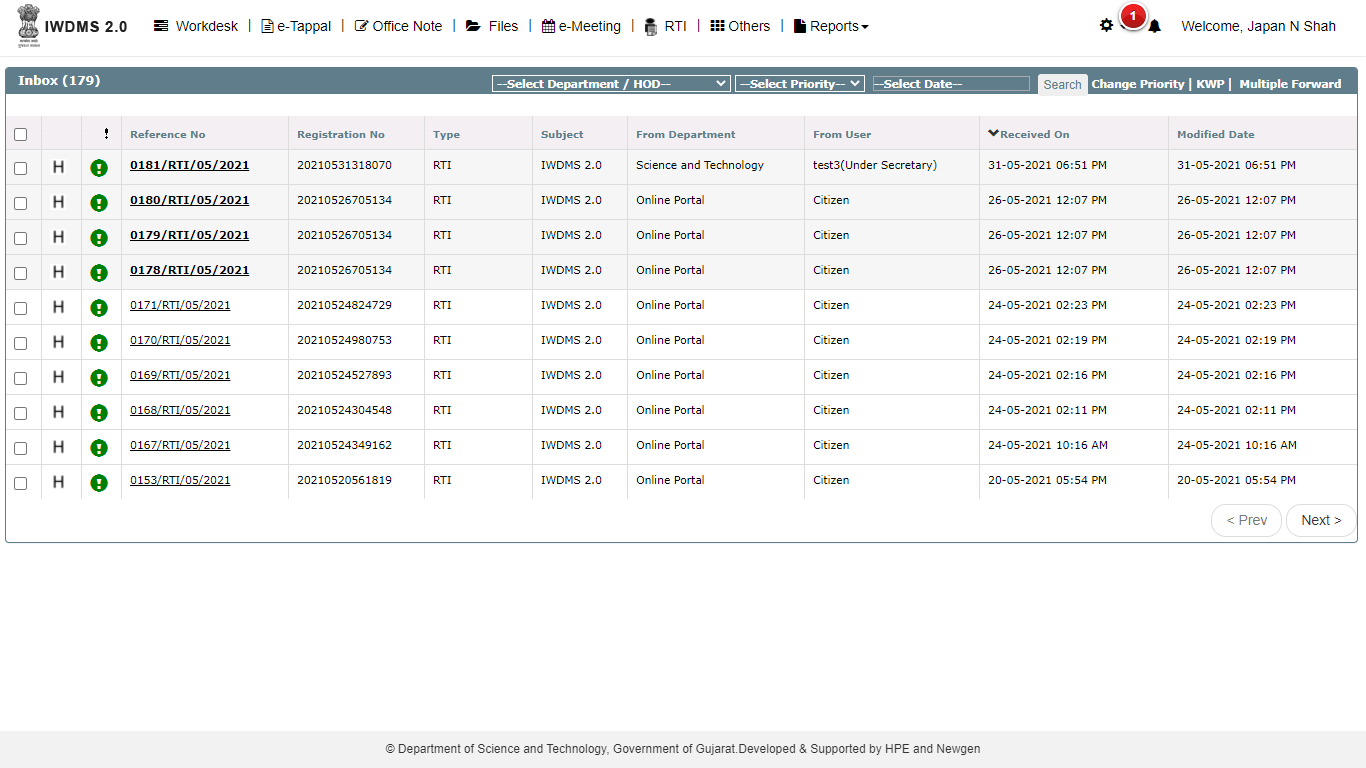 PIO Level
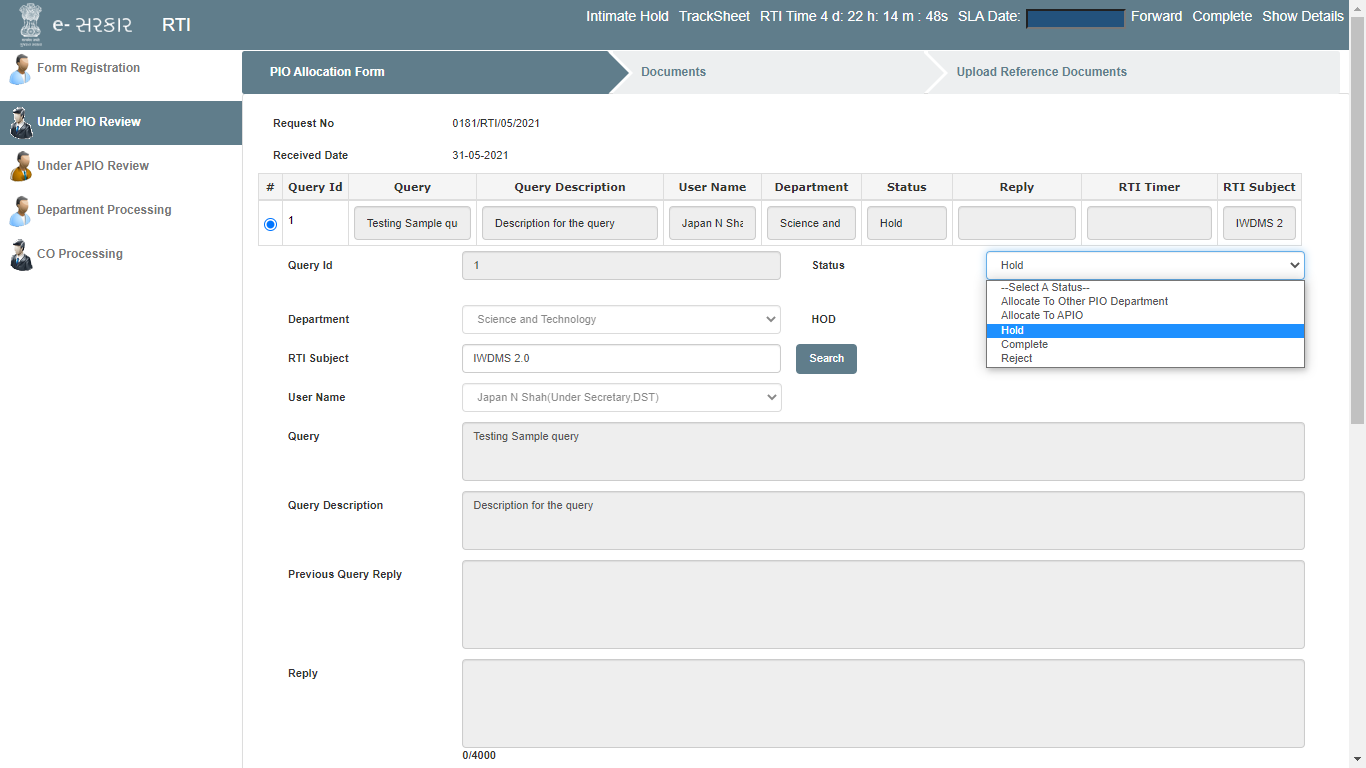 PIO Level
Under PIO Review tab, PIO will be able to see the following functionalities:
RTI Timer: PIO will select the RTI time according to the need for the RTI
Status: PIO can choose the status as:
Allocate to the other Department PIO 
Allocate to APIO
Hold
Complete
Reject
Forward the RTI as per the status, while forwarding the RTI, PIO comments are mandatory.
SLA Date: This is an optional field provided to the PIO where PIO can enter the date before which the RTI need to be completed and sent to the citizen.
Show detail: Link at the upper right corner will display all the information regarding the RTI to the concern user.
Tracksheet: This link will show the tracker of the RTI.
Hold Functionality
PIO can intimate the citizen for visiting the office or other hearing details by selecting the status of the RTI as HOLD and enabling the intimate button.
While the status is on HOLD, the timer will be paused and will be resumed once the status is changed again from the HOLD.
APIO/ DH/ CO Level
Once the RTI is initiated by the PIO, the RTI will be allocated to the respective APIO. APIO user will click on the RTI menu and via inbox he will be navigated to the APIO screen

RTI Forward workflow:
PIO  APIO DH  CO
RTI Return workflow:
CO  DH  APIO  PIO
APIO/ DH/ CO Level
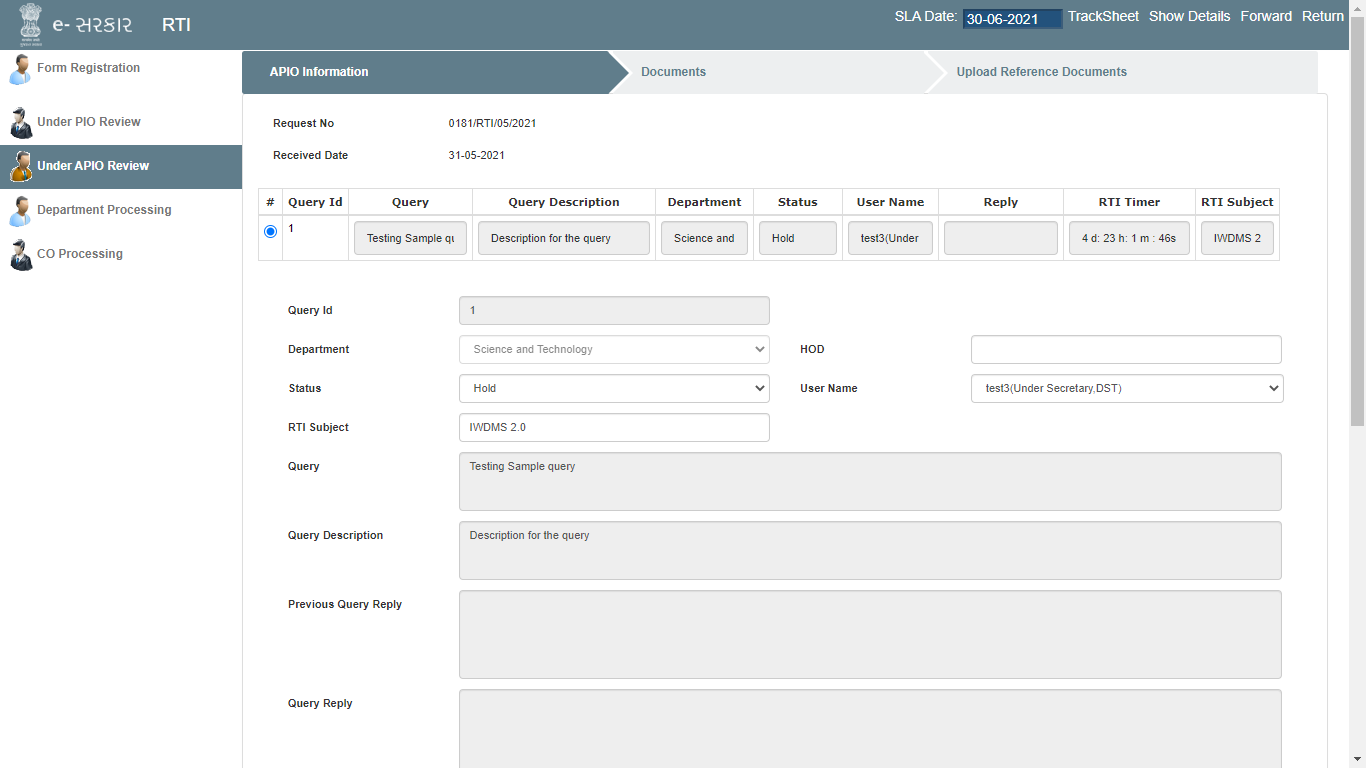 Additional cost

PIO/APIO/DH/CO users can add the additional cost in the Cost section mentioning the description and the value respectively
All the details entered must be saved by clicking on the “Save Query” button before forwarding or returning the RTI.
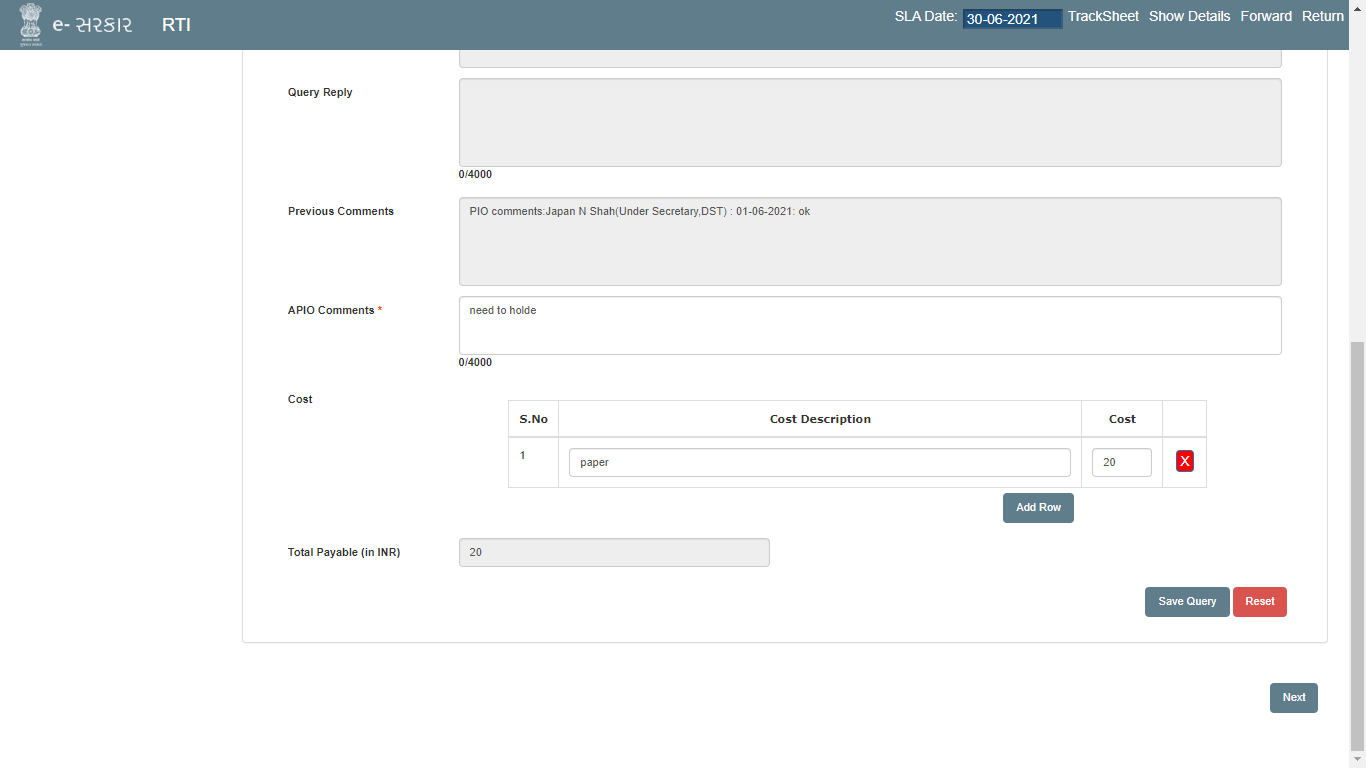 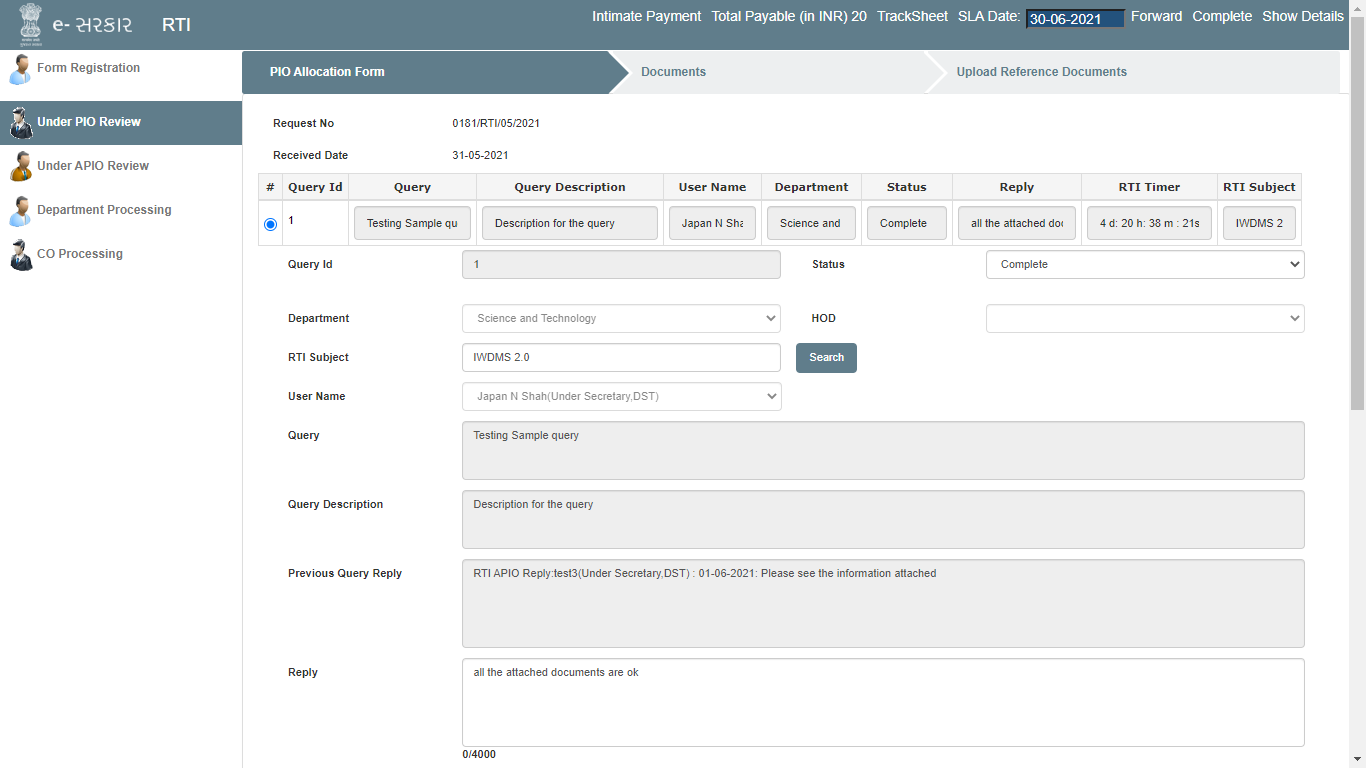 Intimate payment
Complete RTI
Once all the details has been captured and necessary documents has been uploaded by the APIO/DH/CO level users and RTI is sent back to PIO, PIO will be able to complete the RTI and send the uploaded documents to the citizen manually (if RTI is offline registered) or automatically (if the RTI is online registered via RTI portal) by clicking on the Complete button and keeping the status of the RTI as Complete.
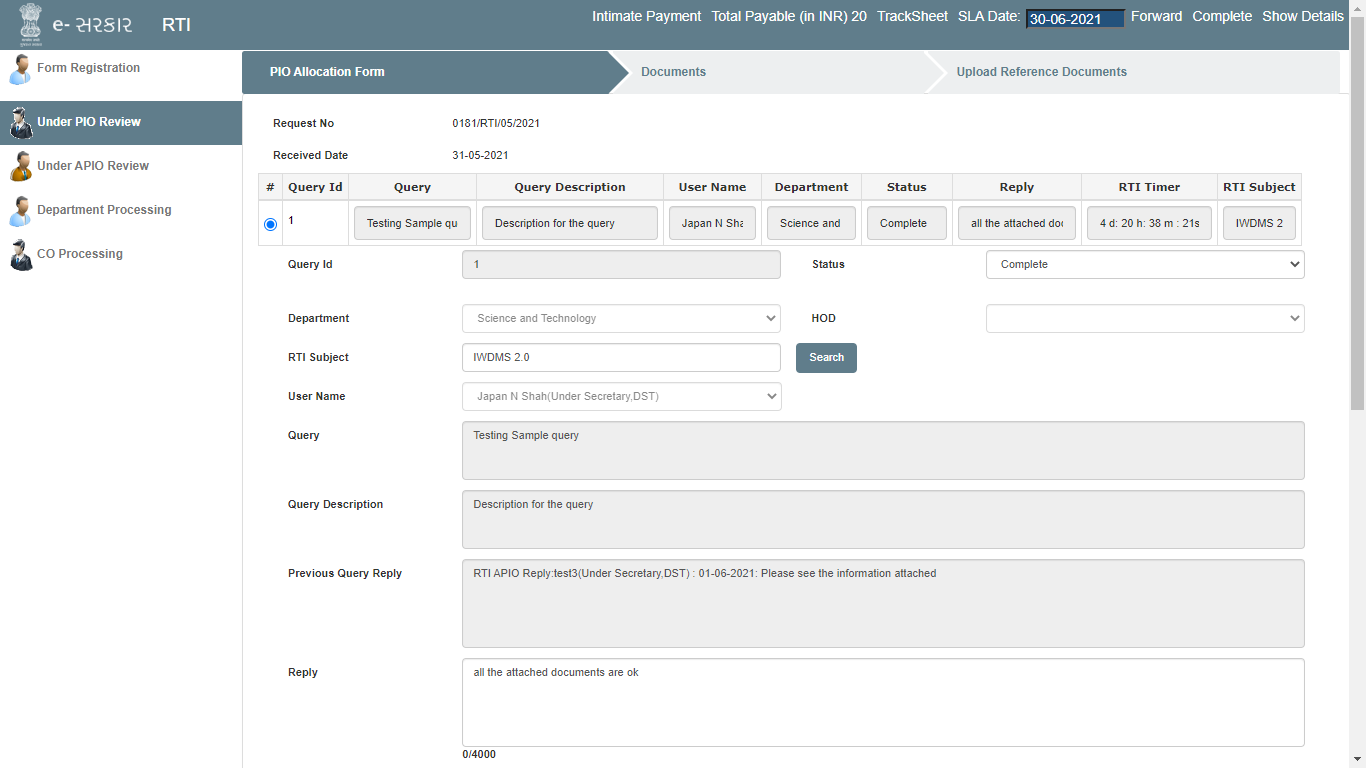 Complete
Complete RTI
RTI movement into the file
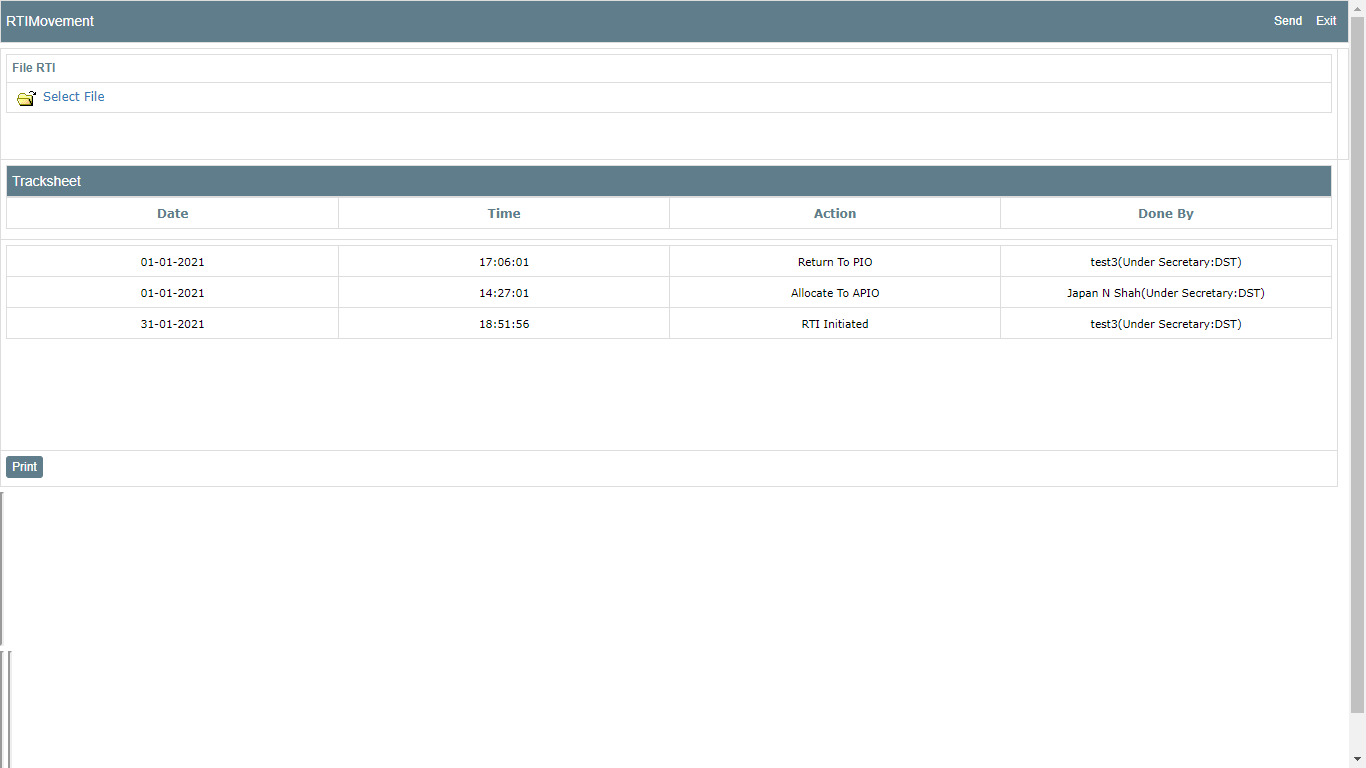 Complete RTI
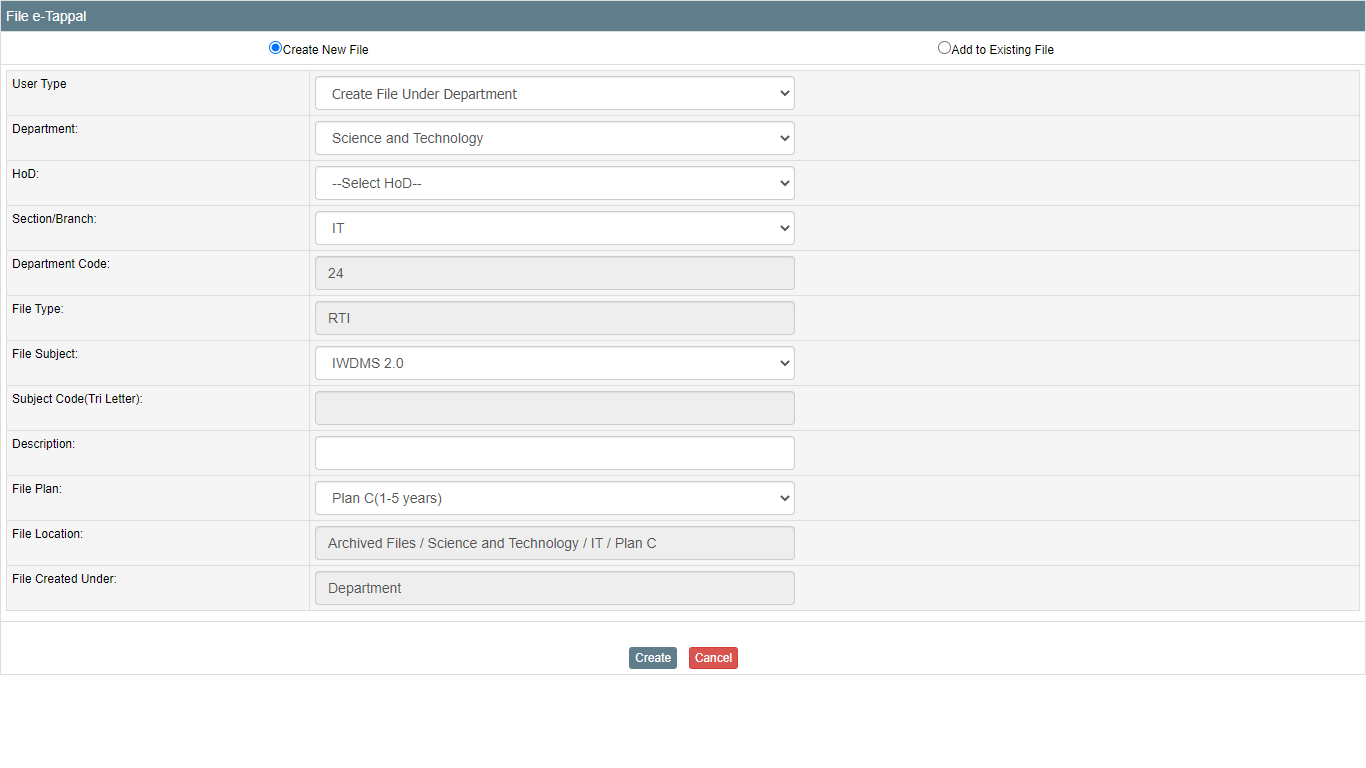 Complete RTI
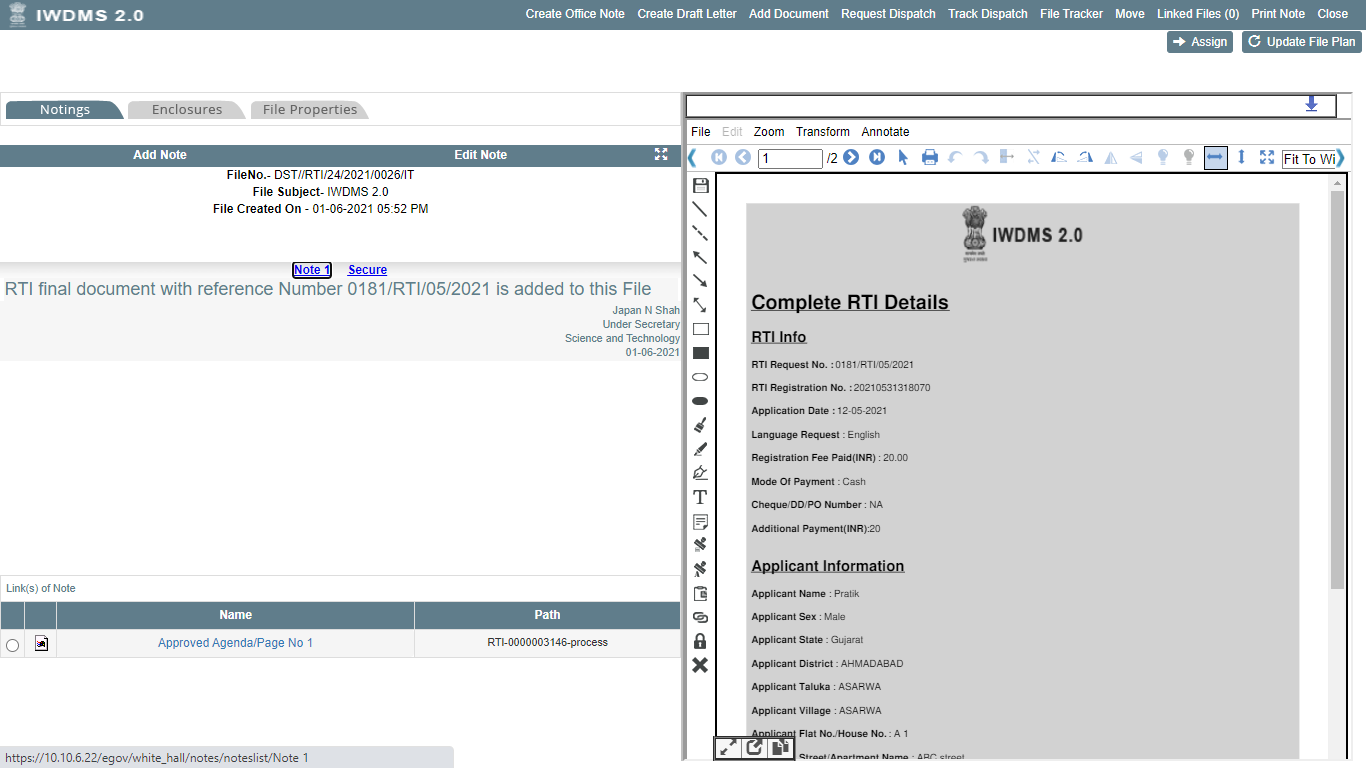 Register/Receive First Appeal
Scenario 1: if original RTI was received offline and created manually in system, the first appeal also has to be raised in system manually

Scenario 2: if original RTI was received by online citizen portal, then citizen can raise first appeal after original RTI is complete or 30 days after creation of original RTI
Under FAA Review
Once the FAA is received to the FAA user, FAA user will enter all the necessary details under all the FAA user tab and will assign it to the concerned PIO.
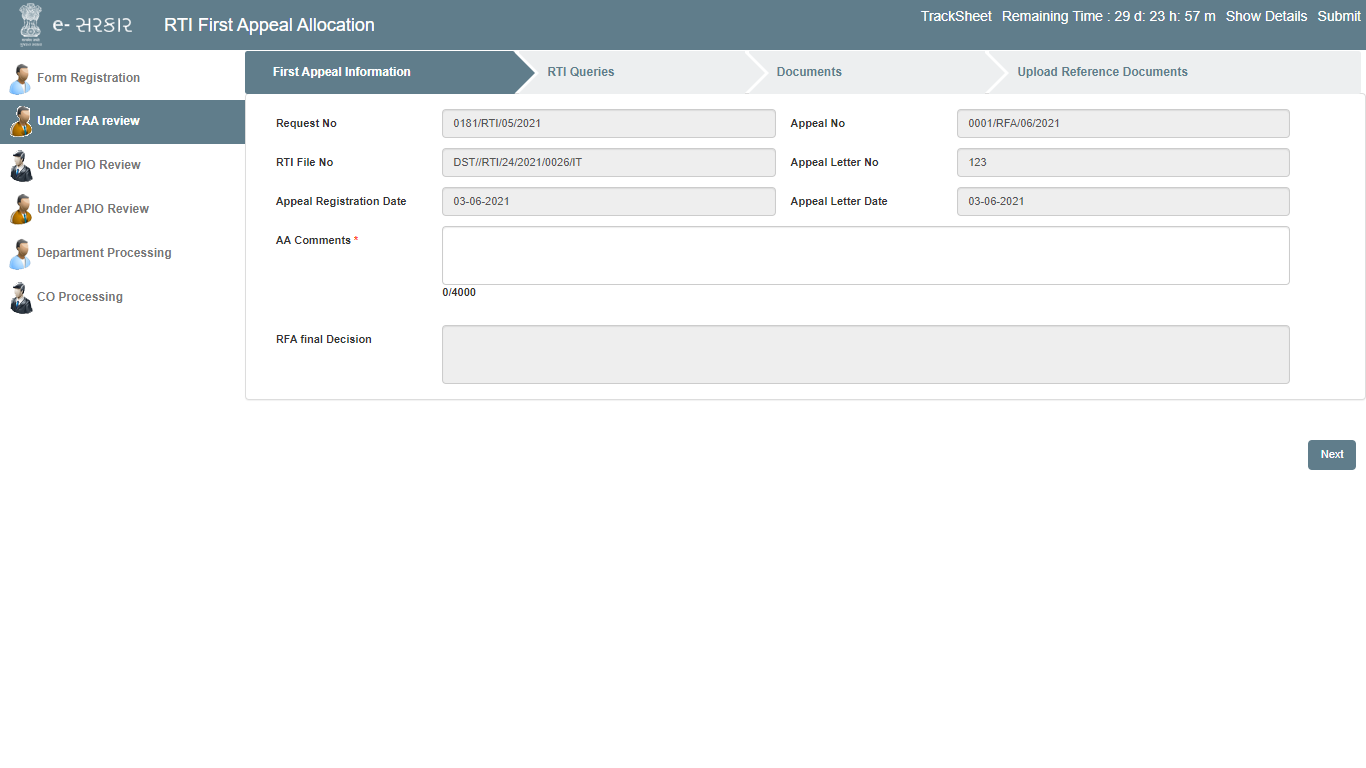 Under FAA Review
FAA user will approve or reject the query by selecting the approve/ reject option.
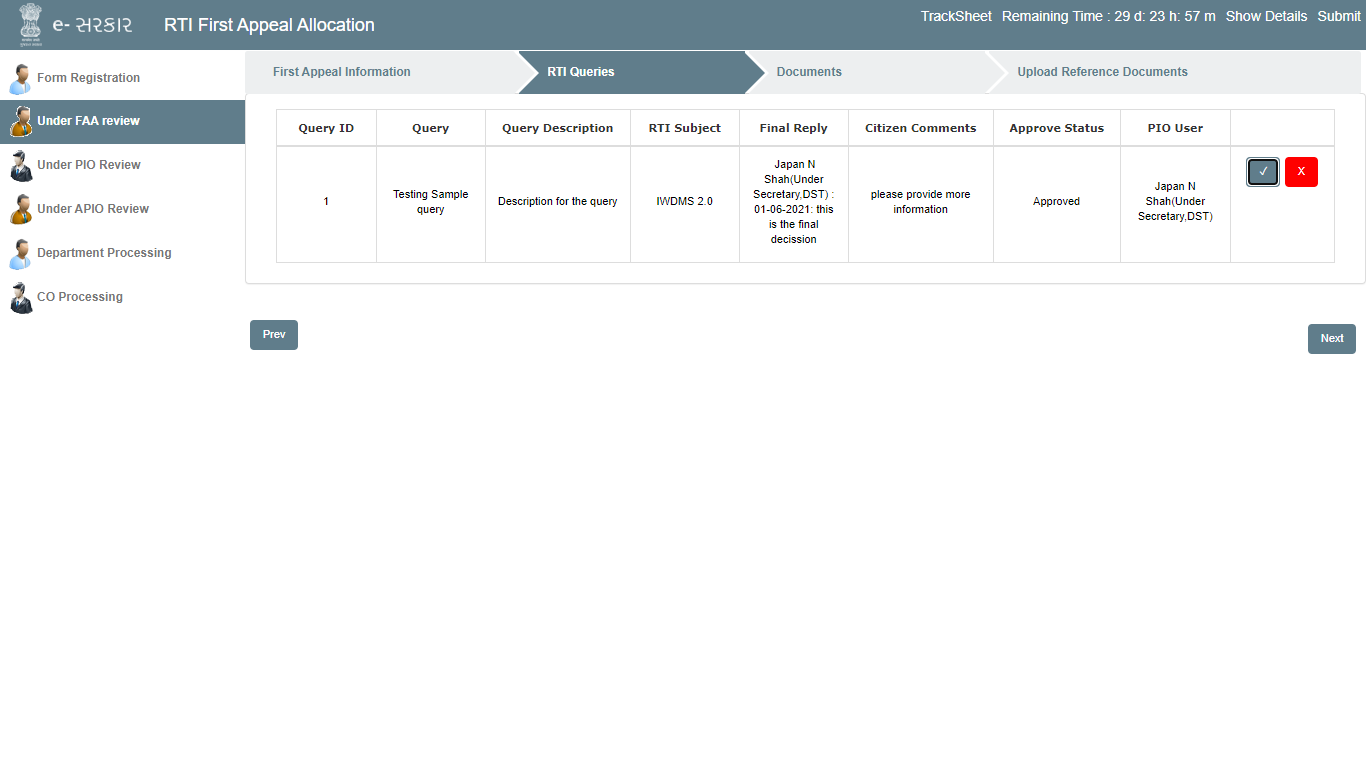 Once the FAA user approves the FAA request , he will submit the FAA request to the PIO for further processing
Under FAA Review
Once the FAA request in under PIO, same steps will be applied as before applied on the RTI.
PIO after receiving the details from APIO/DH/CO level user will provide with the RFA final Decision in the RFA final  Decision text box and will return it to FAA user.
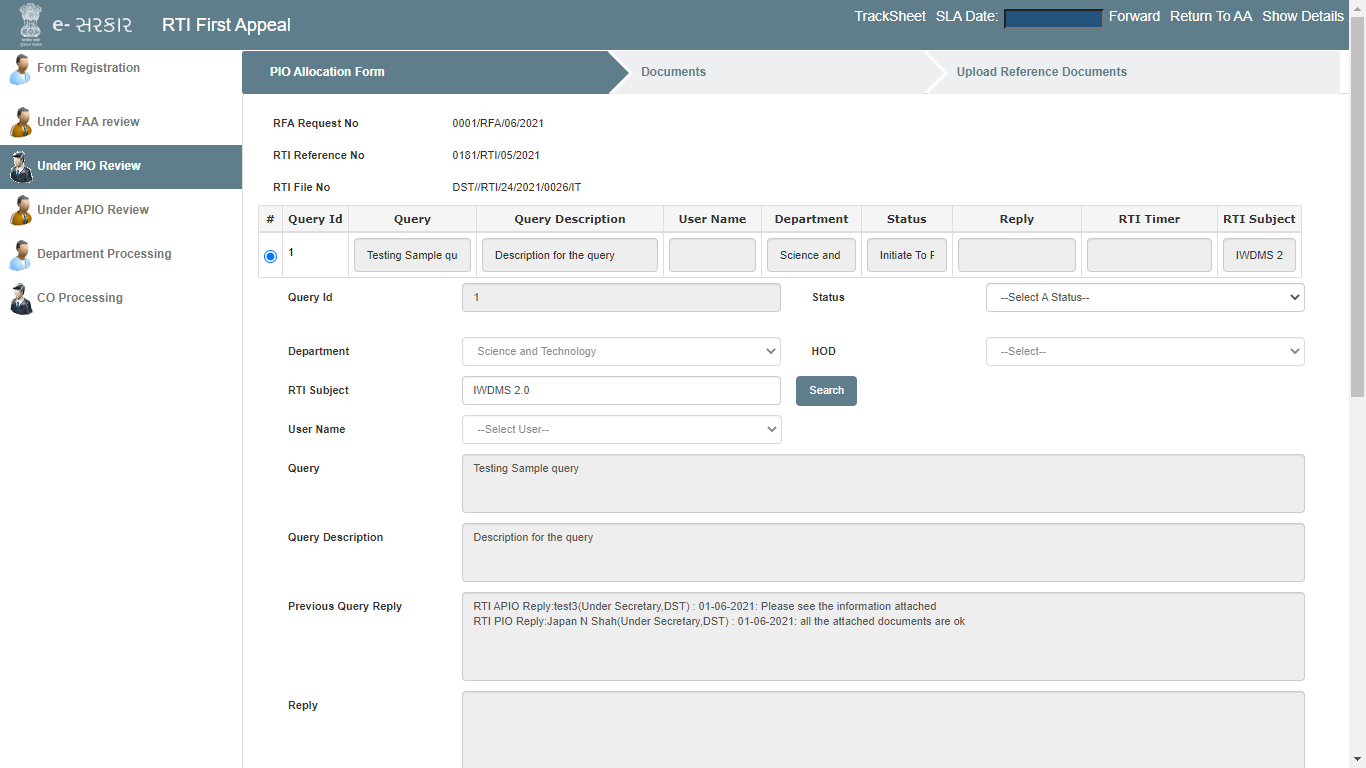 Click here to return it to FAA
Under FAA Review
Once the First Appeal Authority receives the reply from PIO, FAA user will enter his final comments in AA comments section and will complete the FAA request and put it into the file.
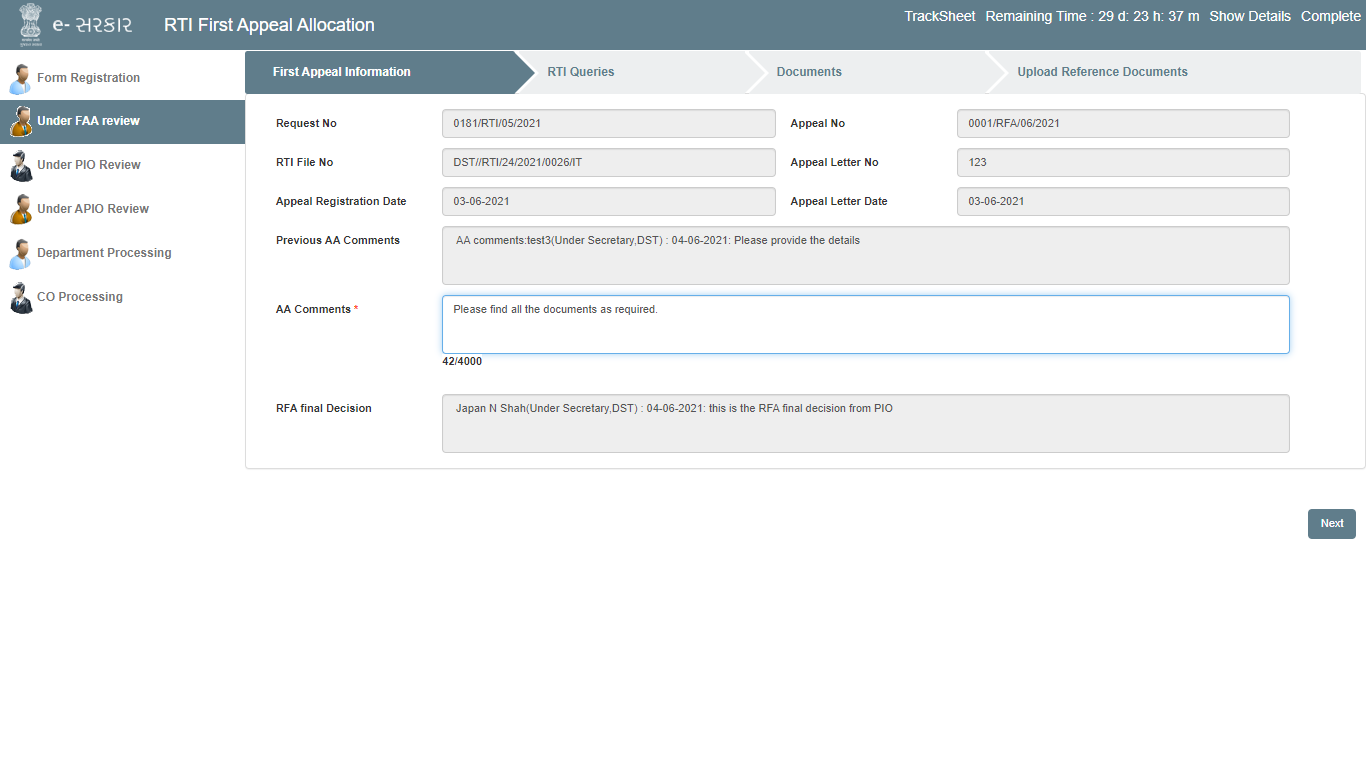 Complete the RFA into file
AA comments will be visible to the citizen on the RTI portal in online registered RTI. And all the documents attached will be displayed to the citizen on the RTI portal in online mode if the RTI is registered online else will be manually processed if the RTI is offline registered.
Complete First Appeal
Once the First Appeal has been completed, the First Appeal user will click on the complete button and will navigate to the file screen to create a file or put the documents in the existing file.
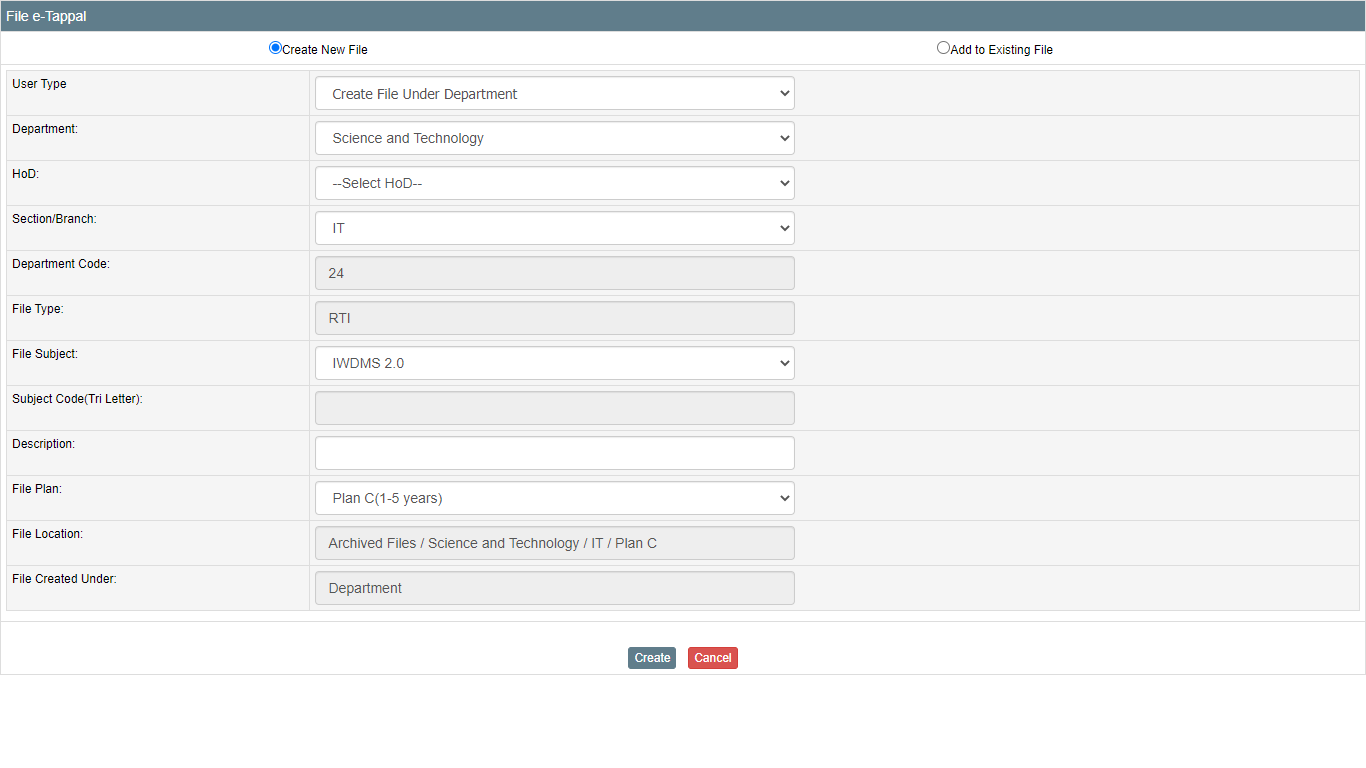 Once the file is created, all the first appeal information is attached to the file under enclosure tab
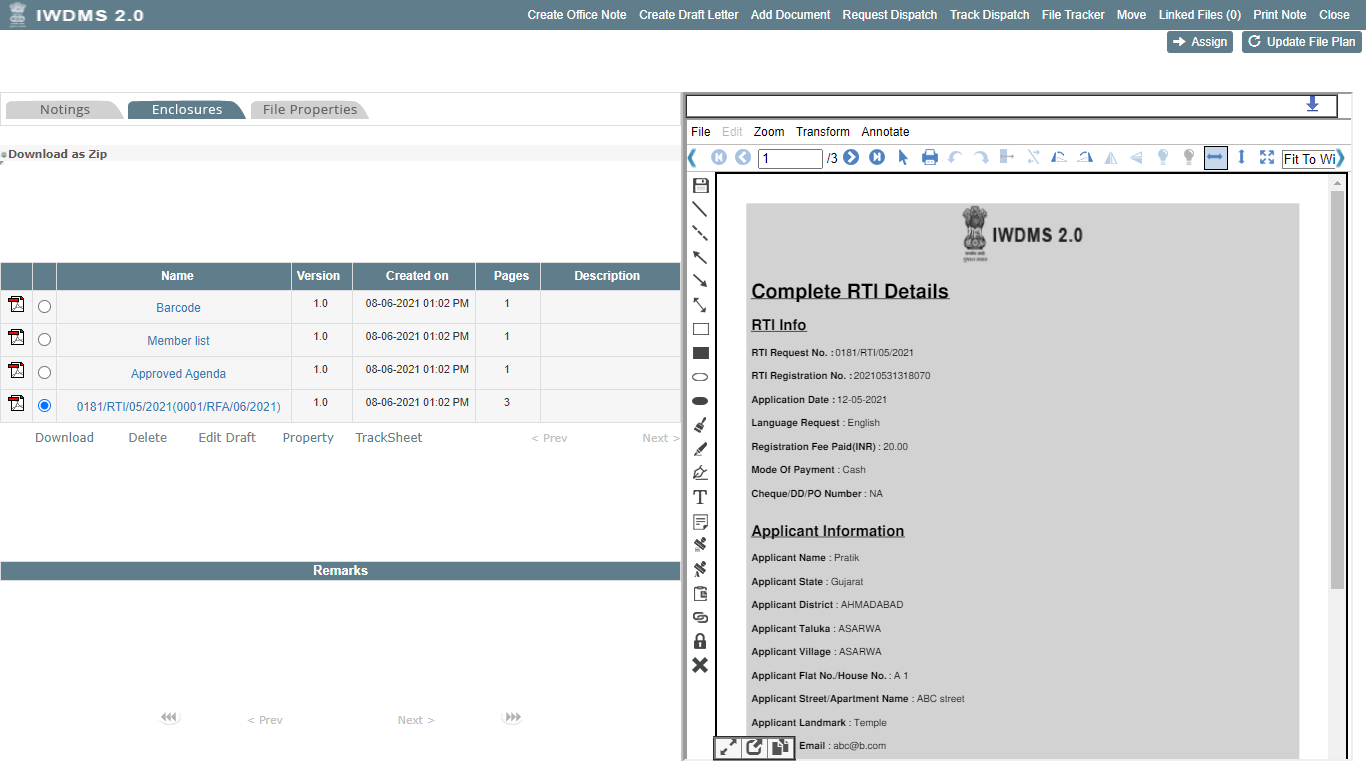 The first Appeal file can be viewed later for any reference.
Thank You.